Definition of business process
Process 1 – Blood sample collection process
Involves obtaining a blood sample/s from a patient to assess, monitor diagnose and treat various medical conditions
Pathology sample collection process
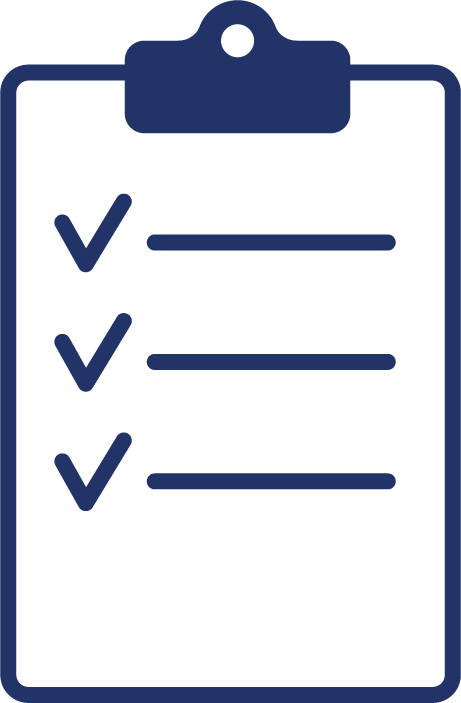 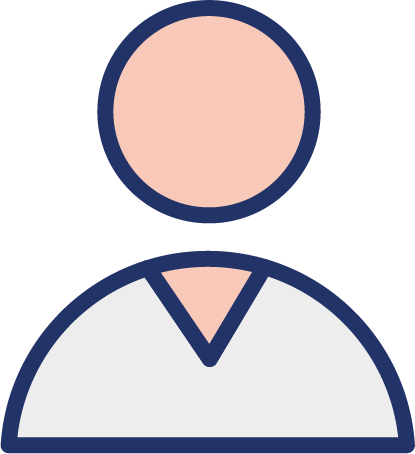 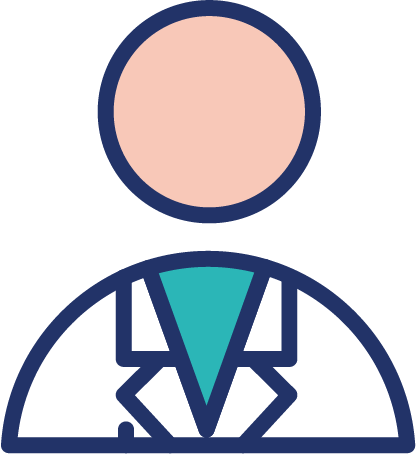 GLN/GSRN/SRIN
The HCP (doctor, nurse or phlebotomist) selects a patient from a pending collections list
Pathology sample collection process
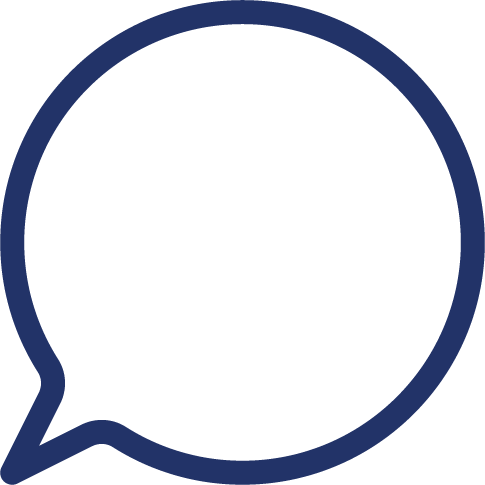 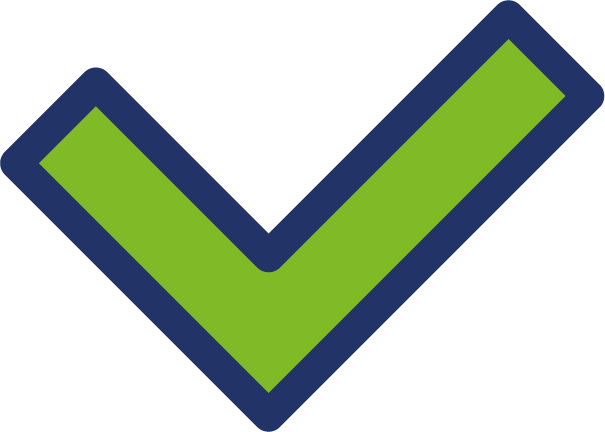 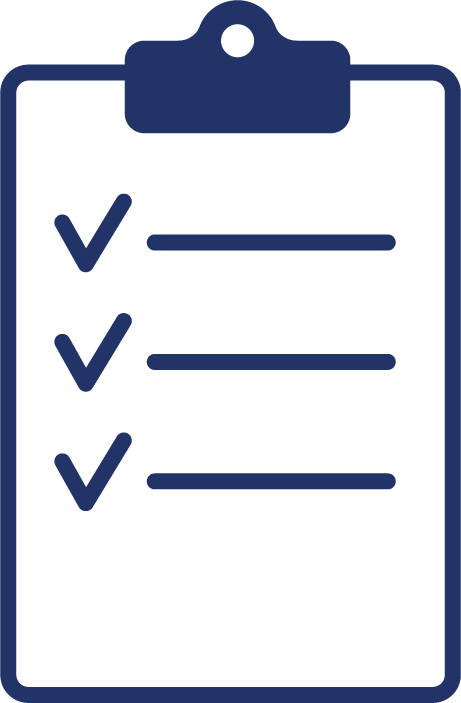 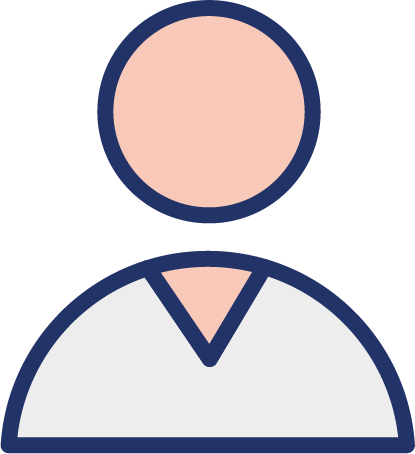 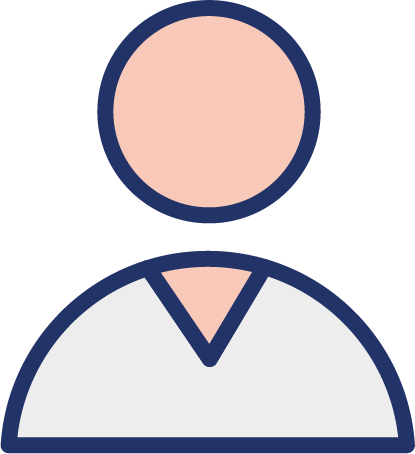 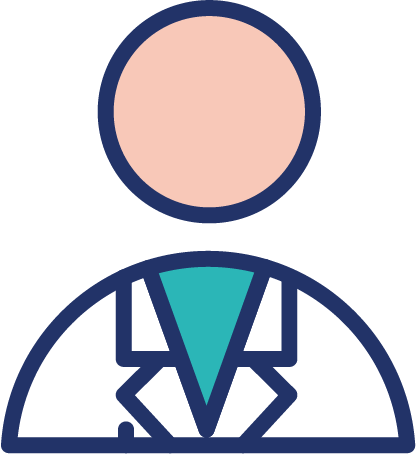 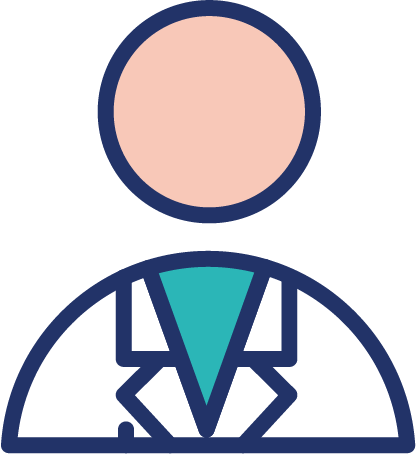 GLN/GSRN/SRIN
The HCP (doctor, nurse or phlebotomist) selects a patient from a pending collections list
Patient verbally confirms 
their identfication details
Pathology sample collection process
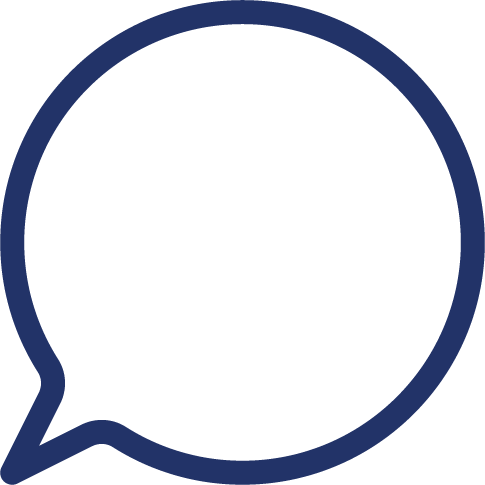 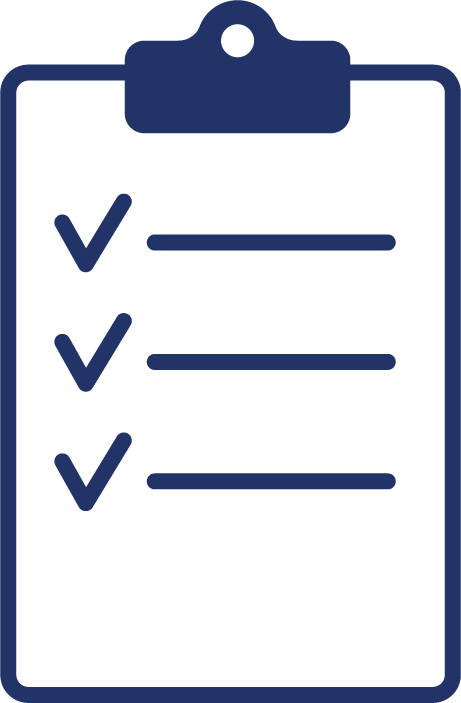 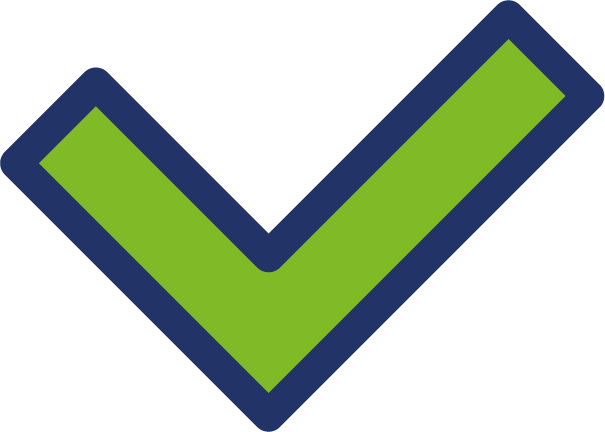 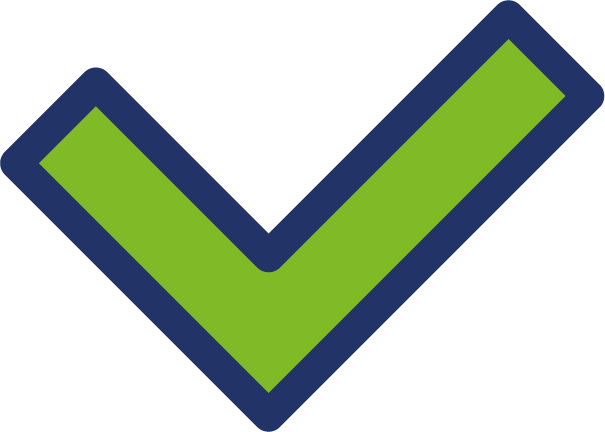 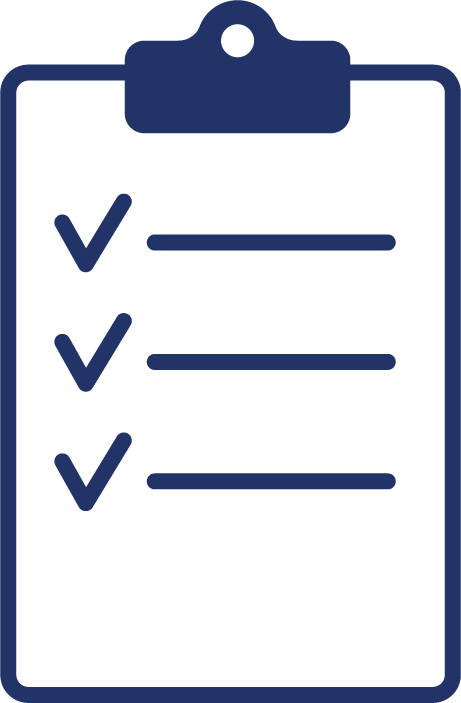 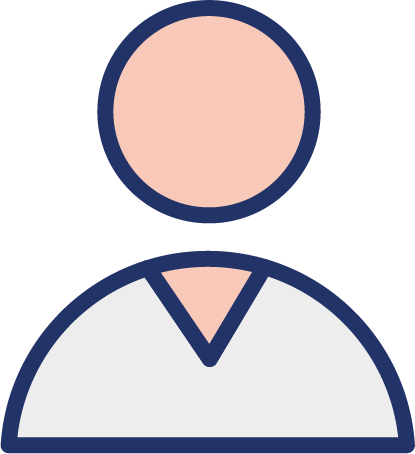 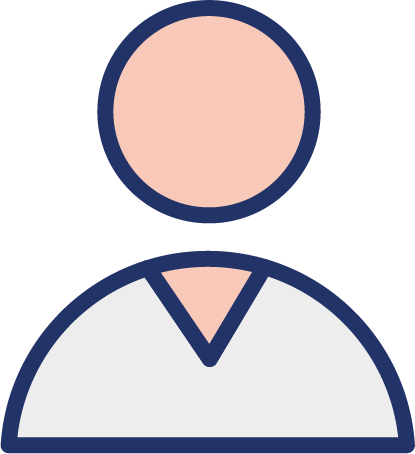 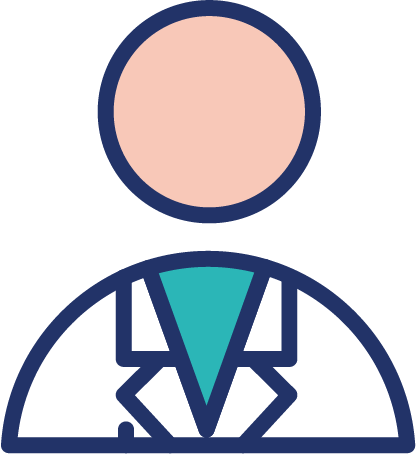 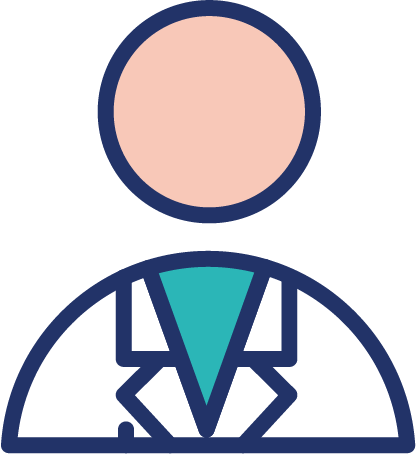 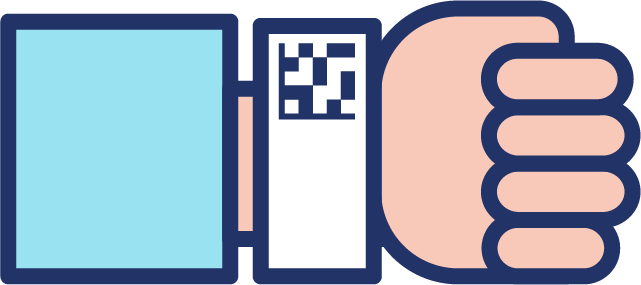 GLN/GSRN/SRIN
GLN/GSRN/SRIN
The HCP (doctor, nurse or phlebotomist) selects a patient from a pending collections list
The HCP scans  the patient’s ID (where available) and verifies in the system that it is the correct patient
Patient verbally confirms 
their identfication details
Pathology sample collection process
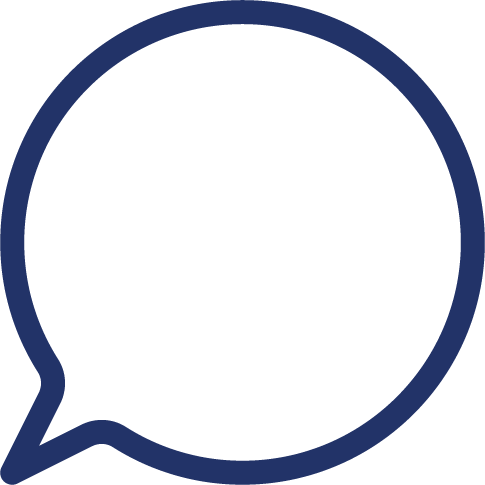 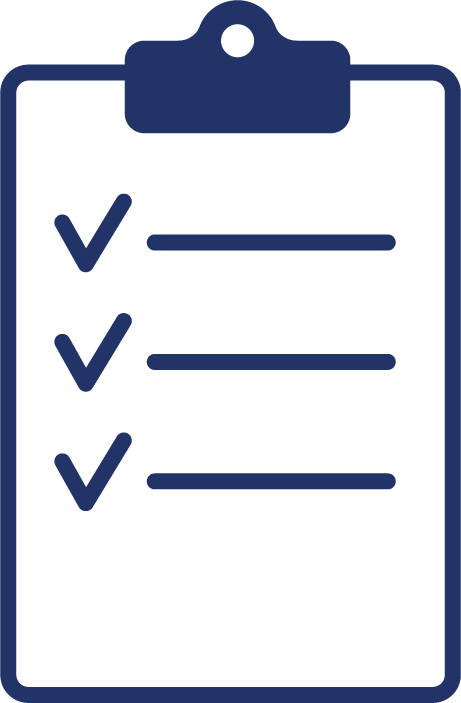 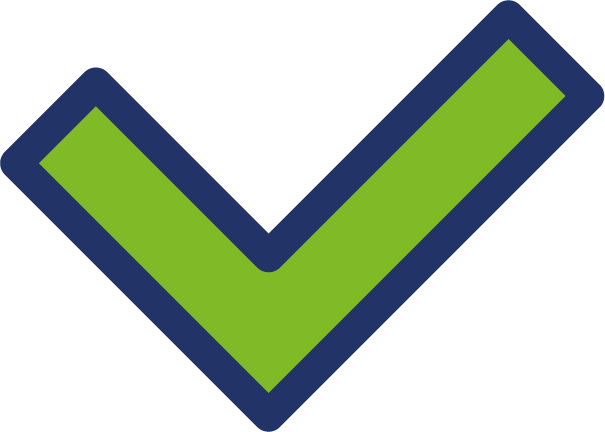 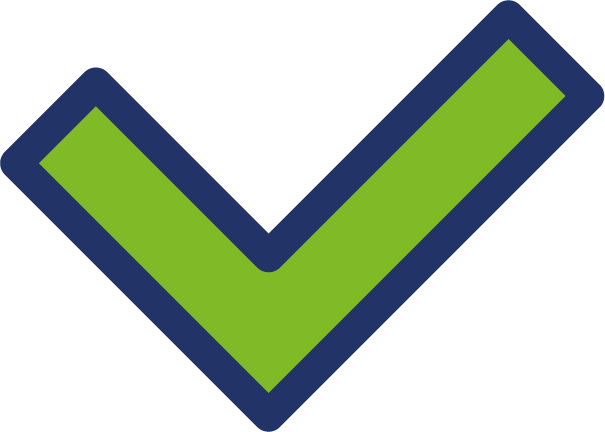 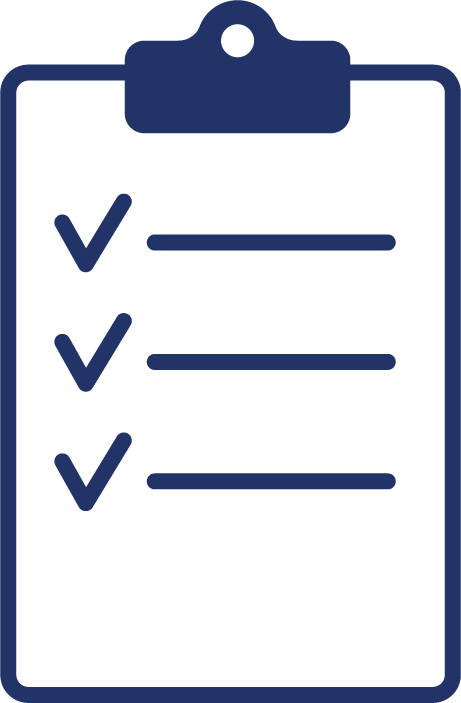 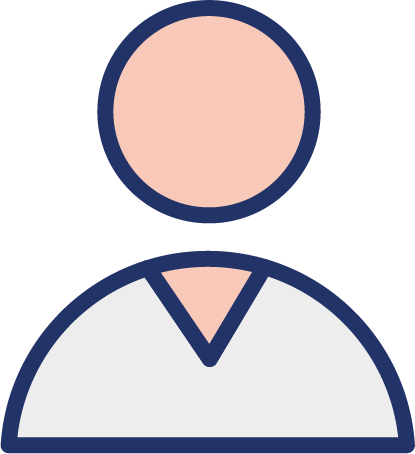 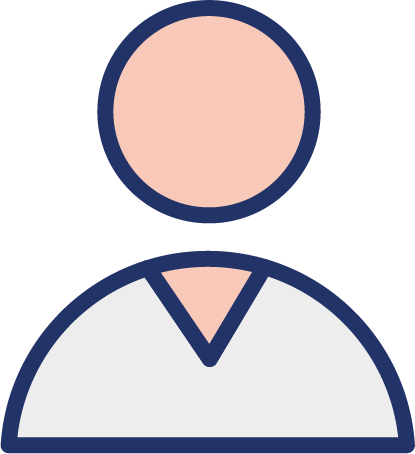 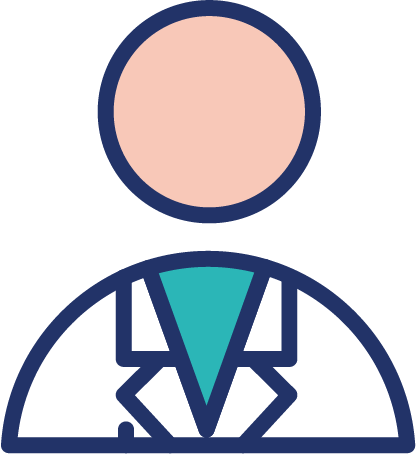 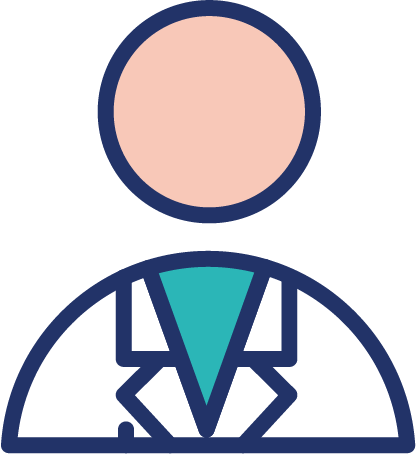 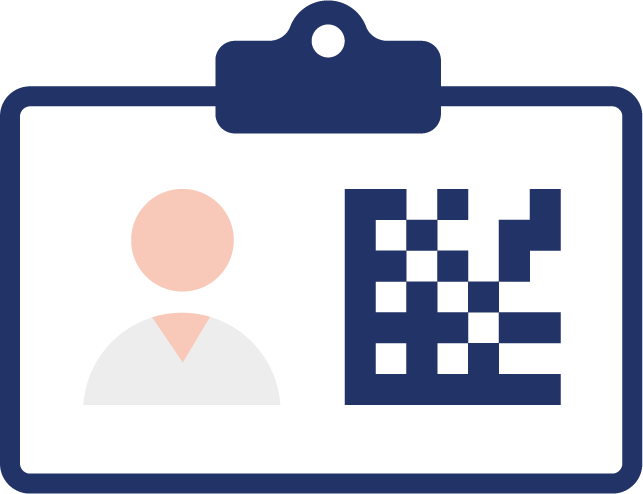 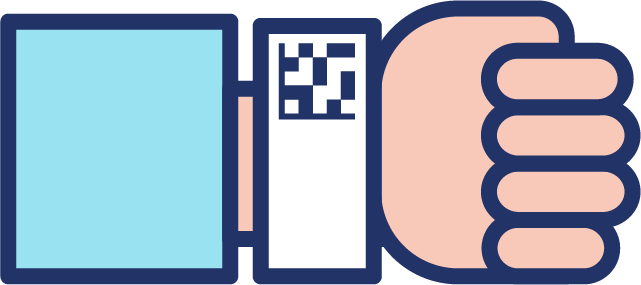 GLN/GSRN/SRIN
GLN/GSRN/SRIN
GSRN
The HCP (doctor, nurse or phlebotomist) selects a patient from a pending collections list
The HCP scans  the patient’s ID (where available) and verifies in the system that it is the correct patient
Patient verbally confirms 
their identfication details
The HCP can proceed by scanning the staff ID card
Pathology sample collection process
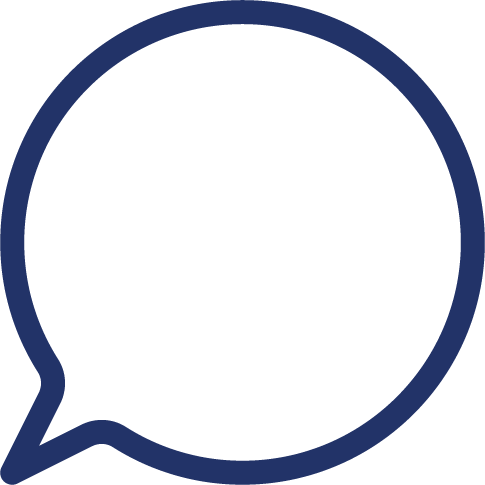 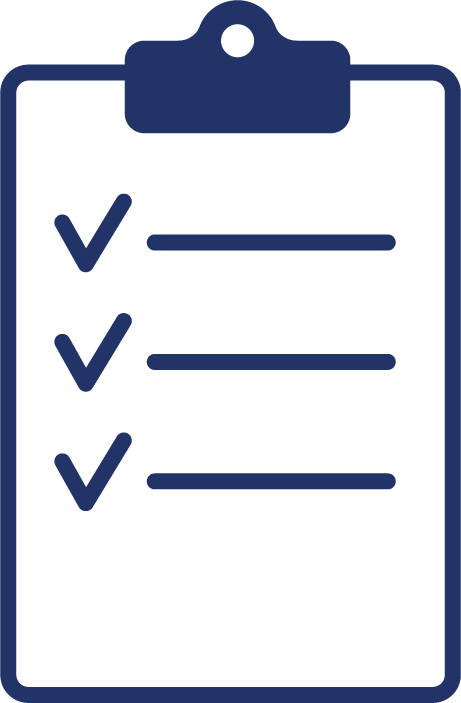 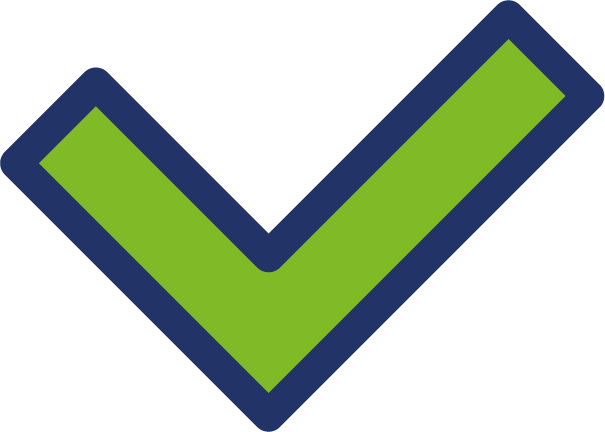 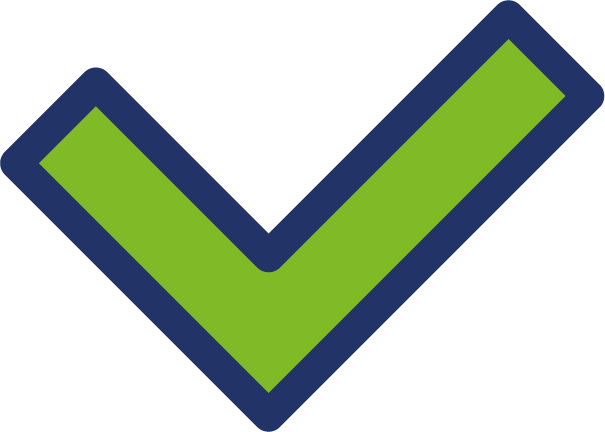 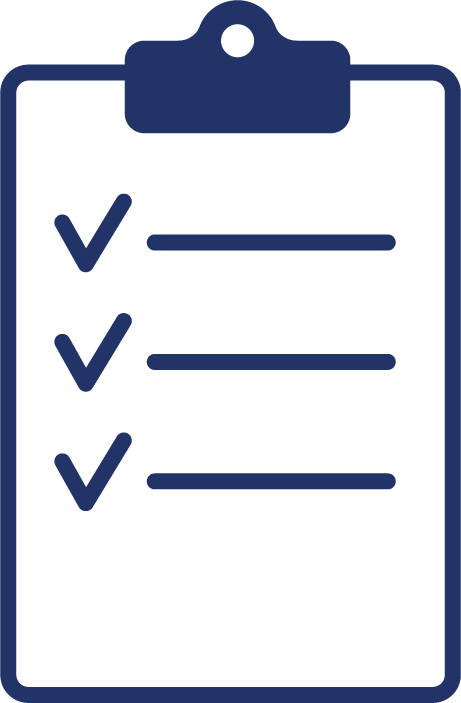 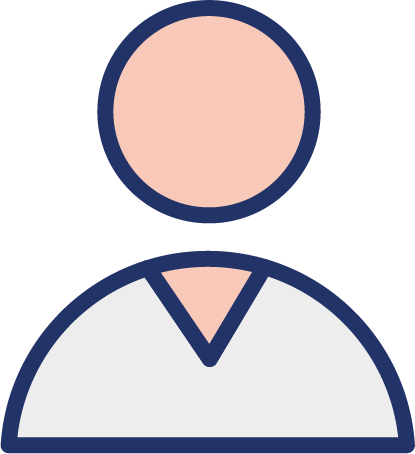 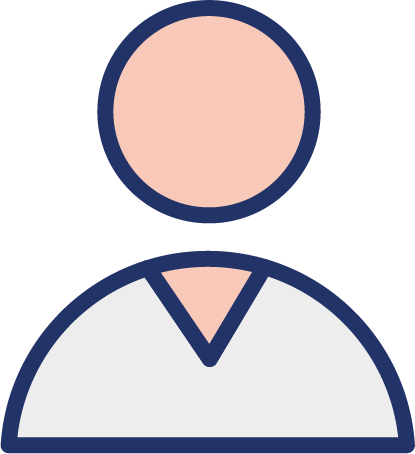 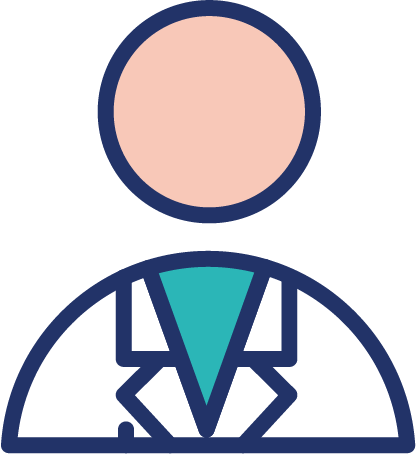 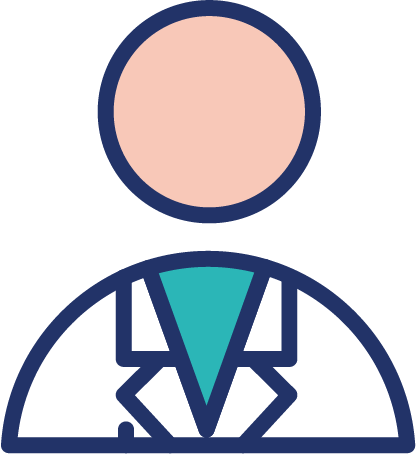 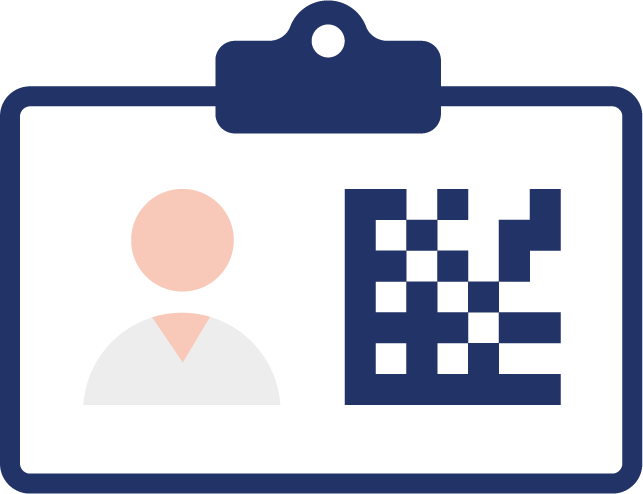 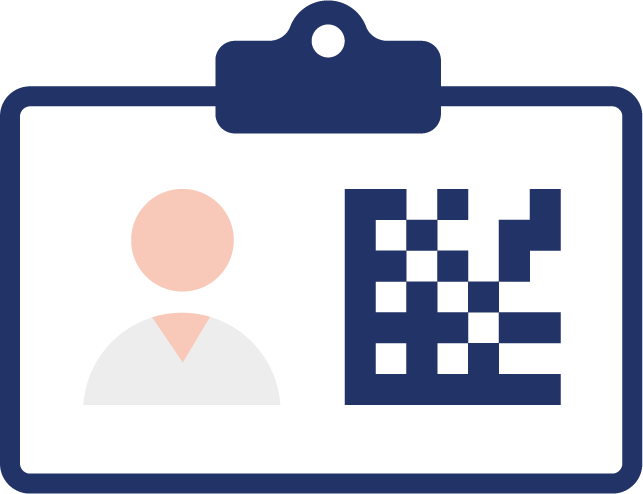 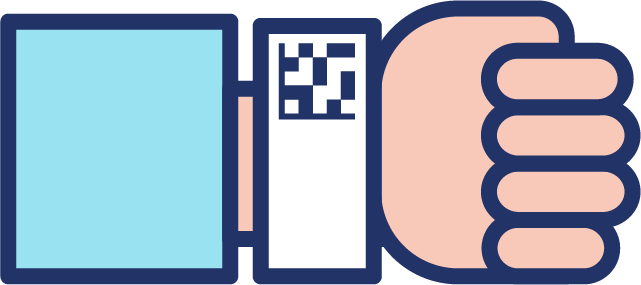 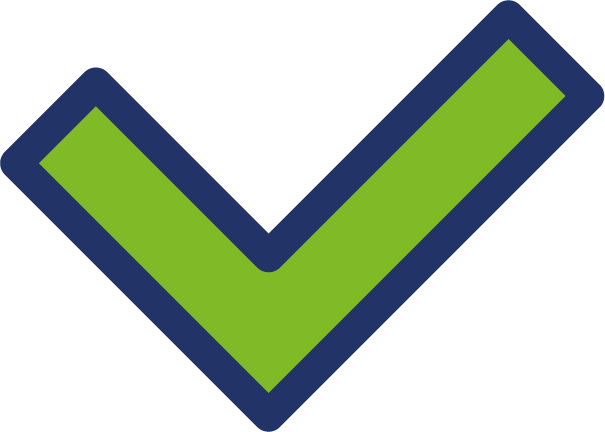 GLN/GSRN/SRIN
GLN/GSRN/SRIN
GSRN
GSRN/SRIN
The HCP (doctor, nurse or phlebotomist) selects a patient from a pending collections list
The HCP scans  the patient’s ID (where available) and verifies in the system that it is the correct patient
Patient verbally confirms 
their identfication details
The HCP can proceed by scanning the staff ID card
The PPID system checks the unique identifier before allowing the HCP to continue
Pathology sample collection process
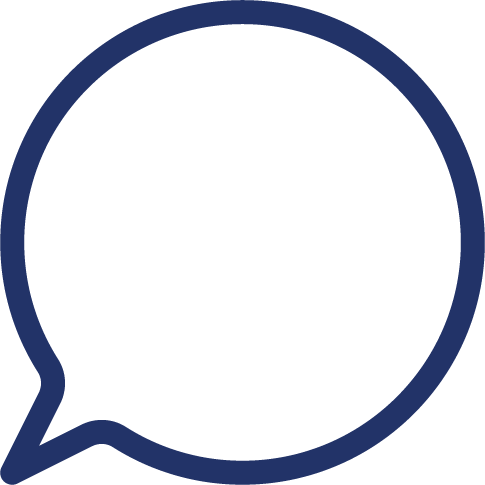 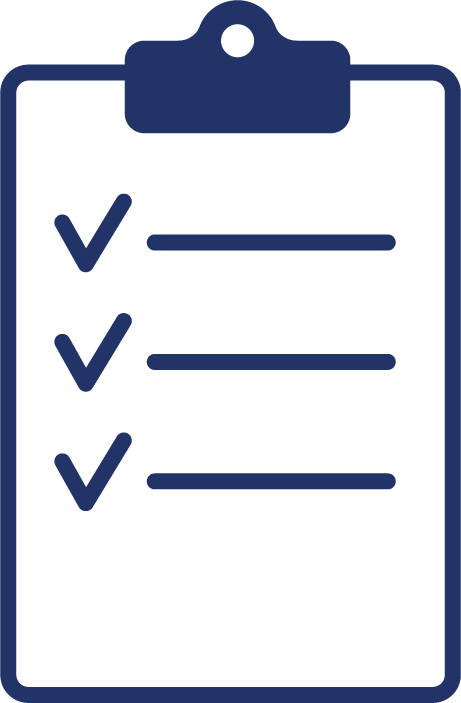 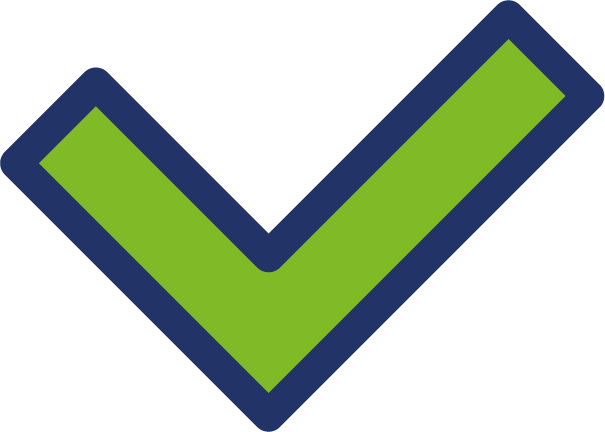 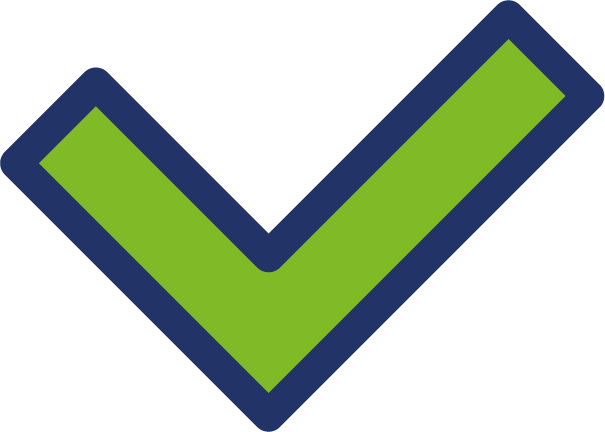 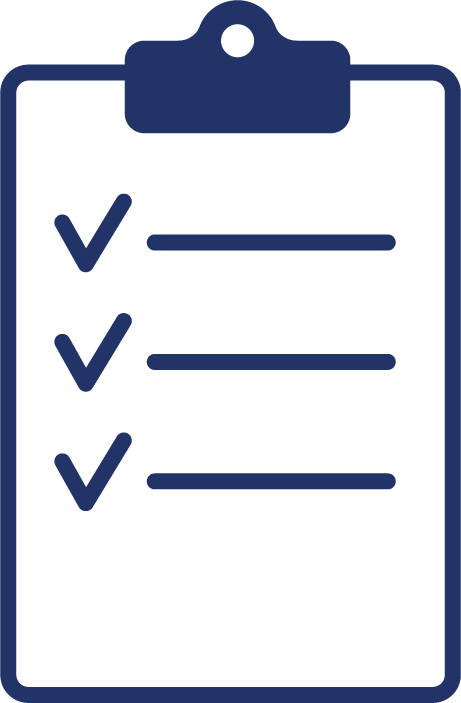 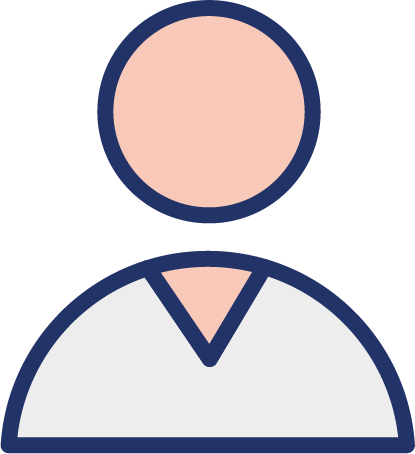 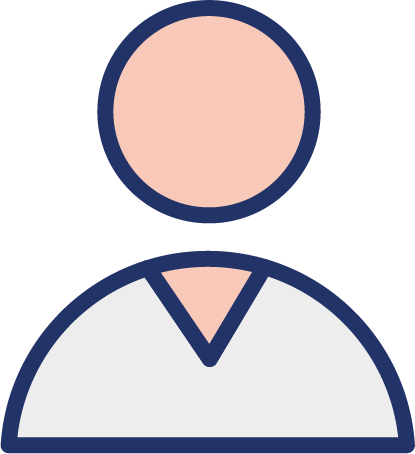 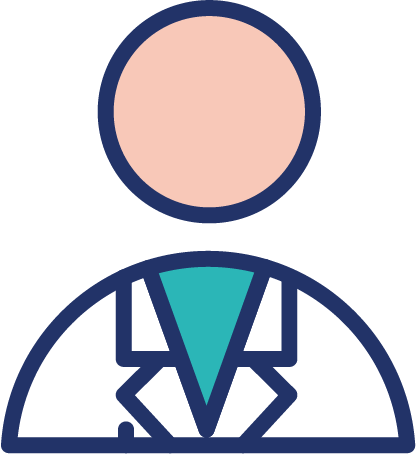 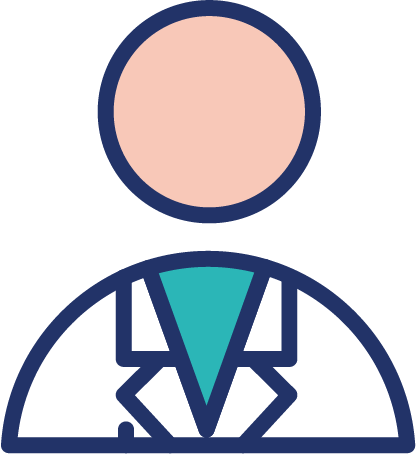 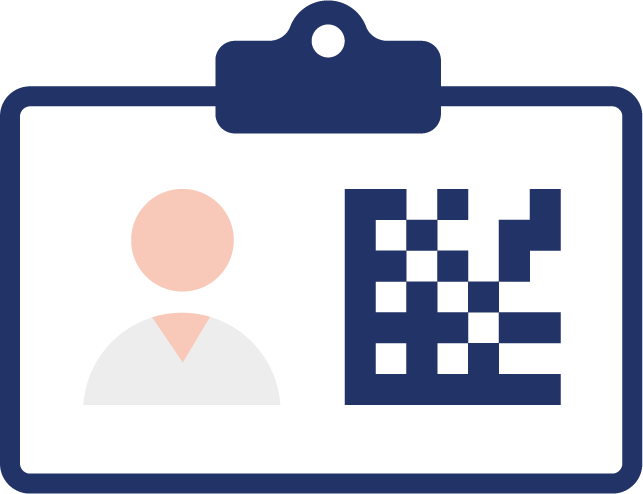 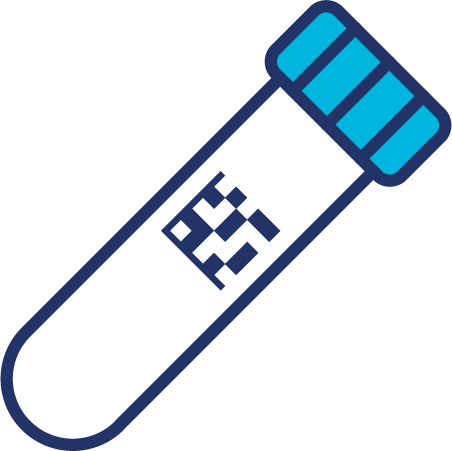 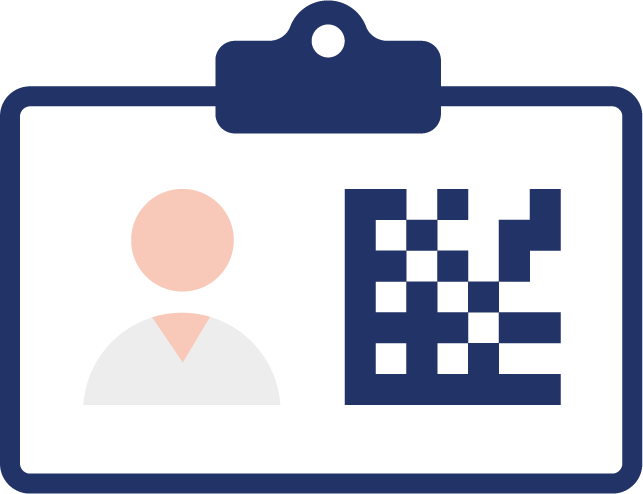 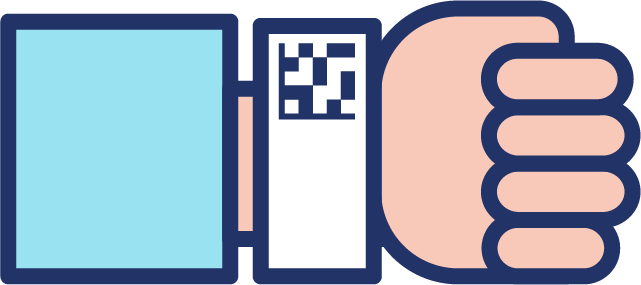 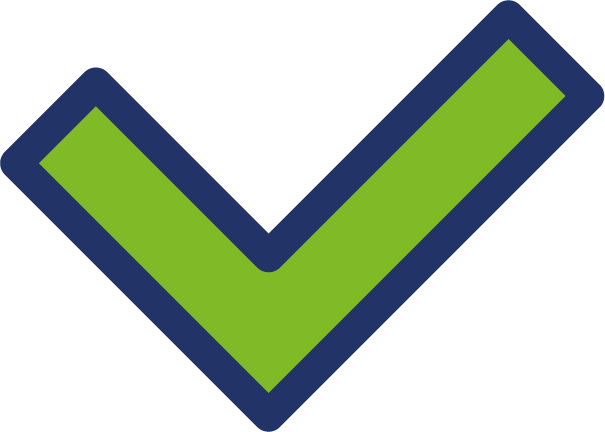 GLN/GSRN/SRIN
GLN/GSRN/SRIN
GSRN
GSRN/SRIN
GTIN
The HCP (doctor, nurse or phlebotomist) selects a patient from a pending collections list
The HCP scans  the patient’s ID (where available) and verifies in the system that it is the correct patient
Patient verbally confirms 
their identfication details
The HCP can proceed by scanning the staff ID card
The PPID system checks the unique identifier before allowing the HCP to continue
The HCP selects & scans the corrects sample tubes for the test required
Pathology sample collection process
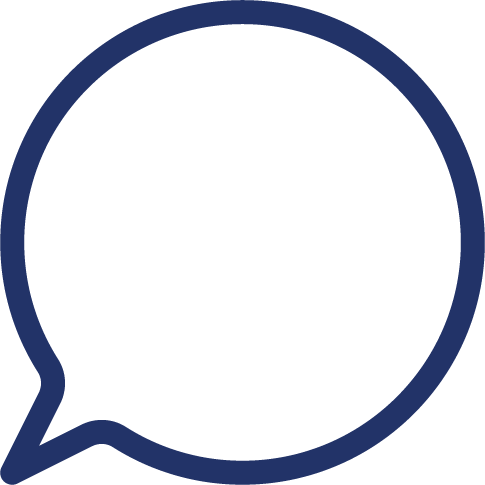 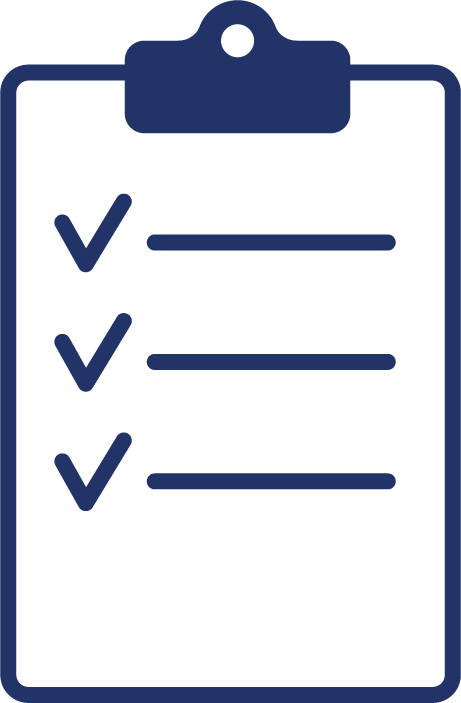 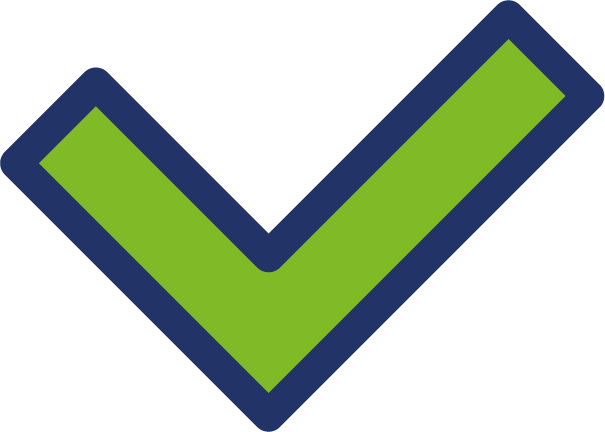 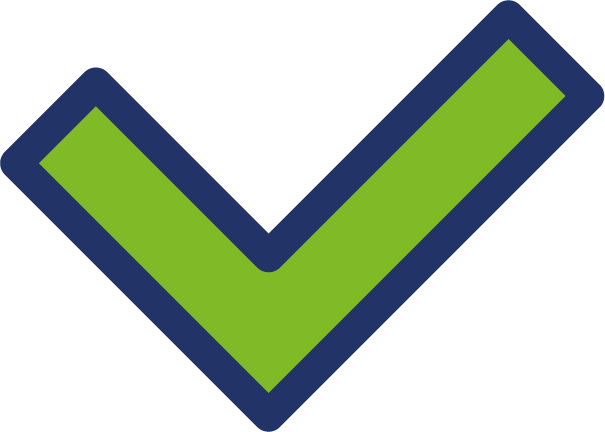 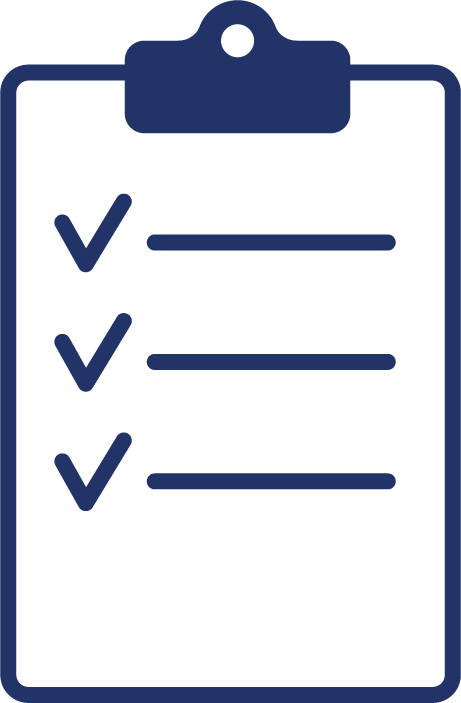 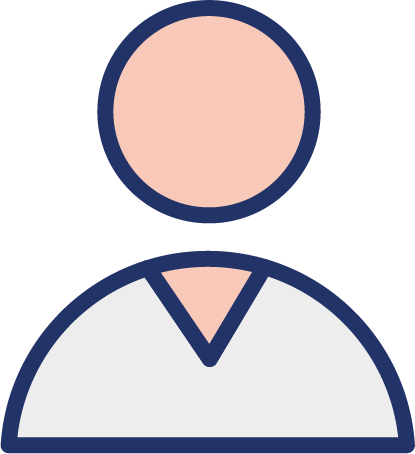 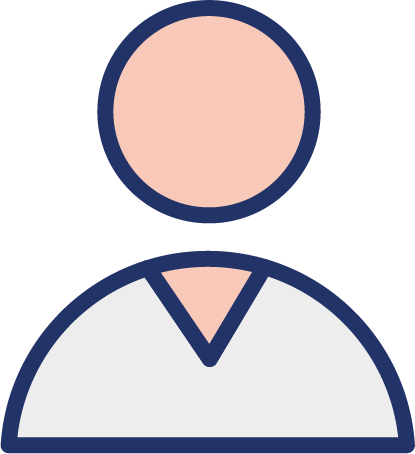 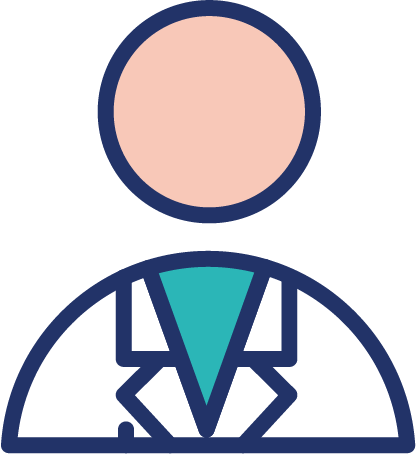 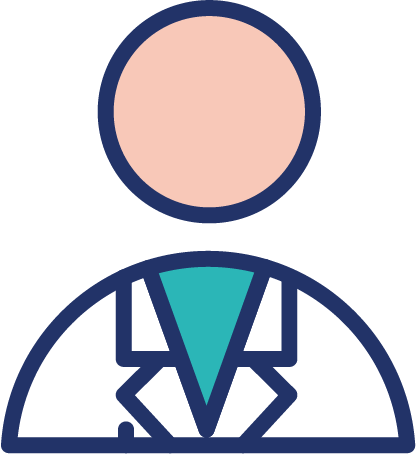 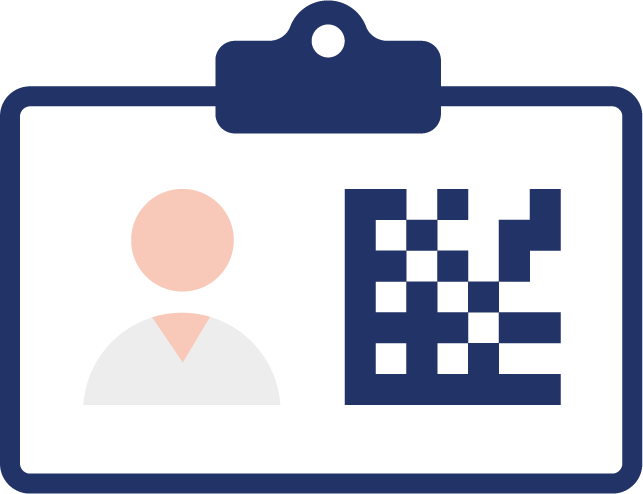 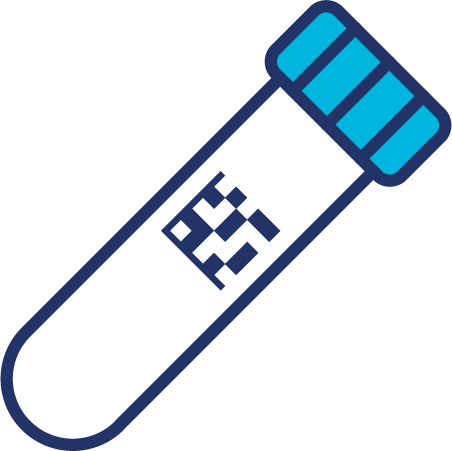 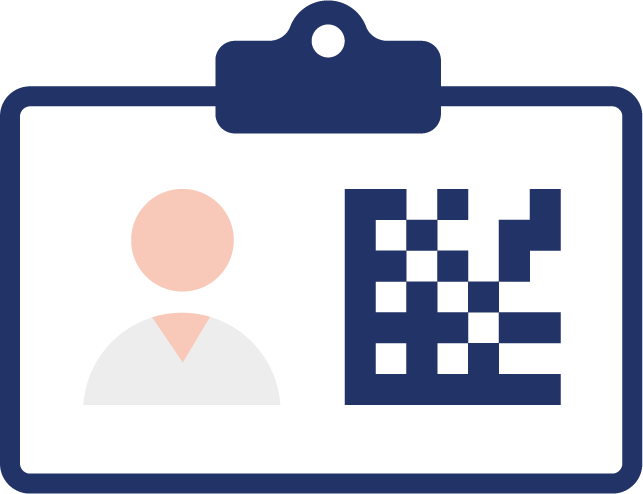 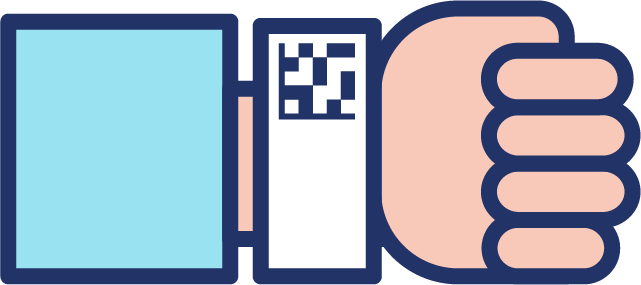 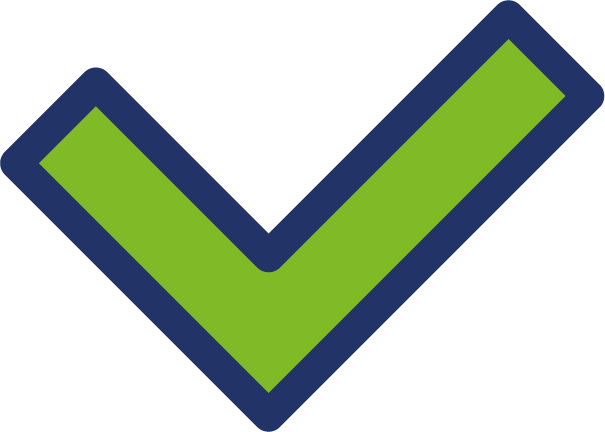 GLN/GSRN/SRIN
GLN/GSRN/SRIN
GSRN
GSRN/SRIN
GTIN
The HCP (doctor, nurse or phlebotomist) selects a patient from a pending collections list
The HCP scans  the patient’s ID (where available) and verifies in the system that it is the correct patient
Patient verbally confirms 
their identfication details
The HCP can proceed by scanning the staff ID card
The PPID system checks the unique identifier before allowing the HCP to continue
The HCP selects & scans the corrects sample tubes for the test required
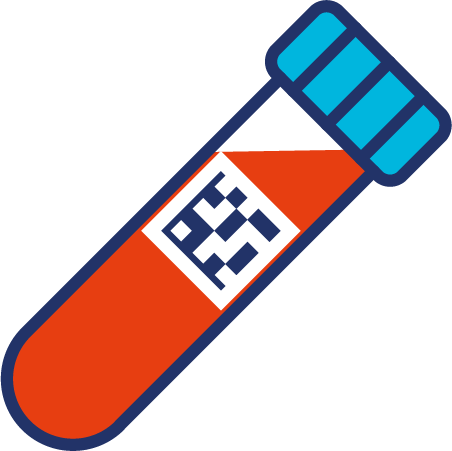 Sample taken from Patient
Pathology sample collection process
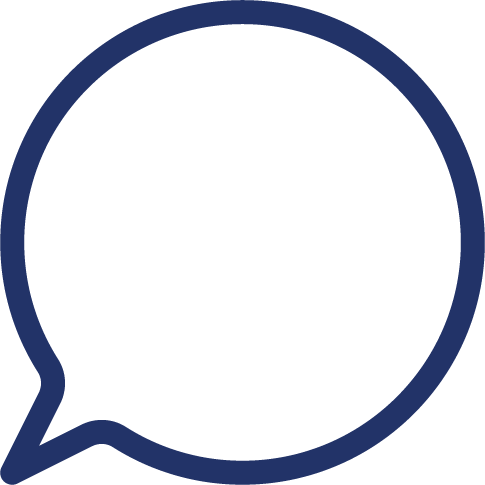 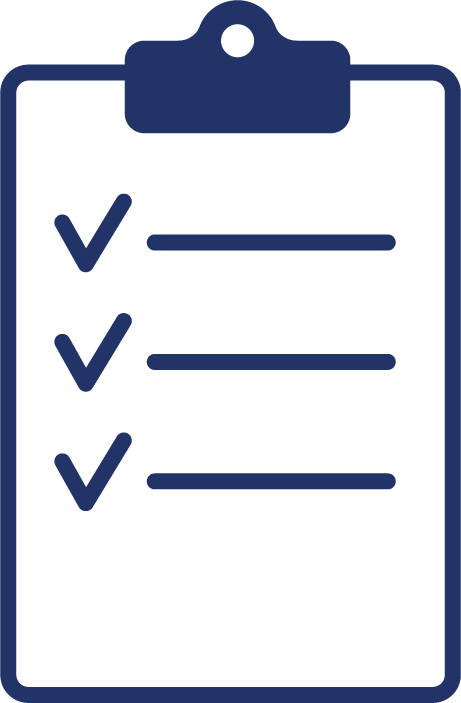 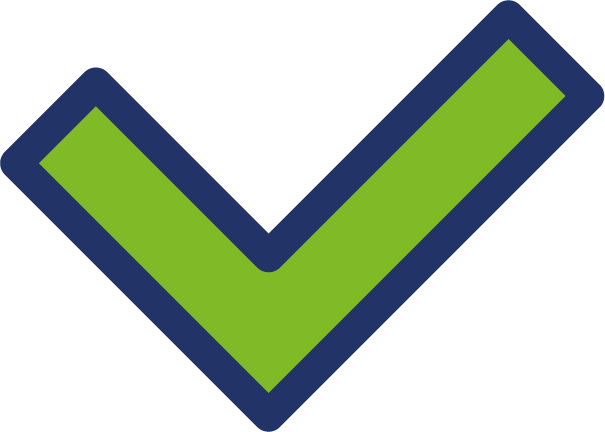 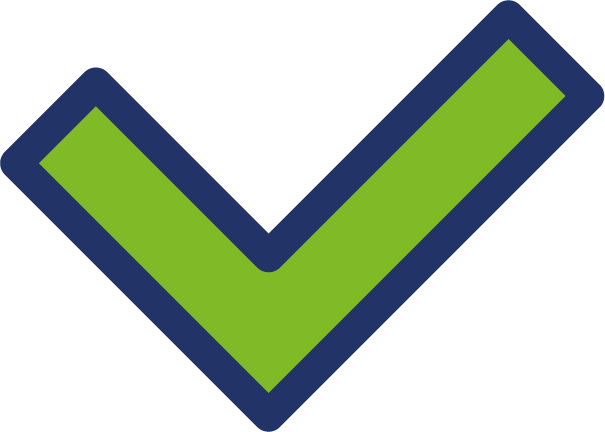 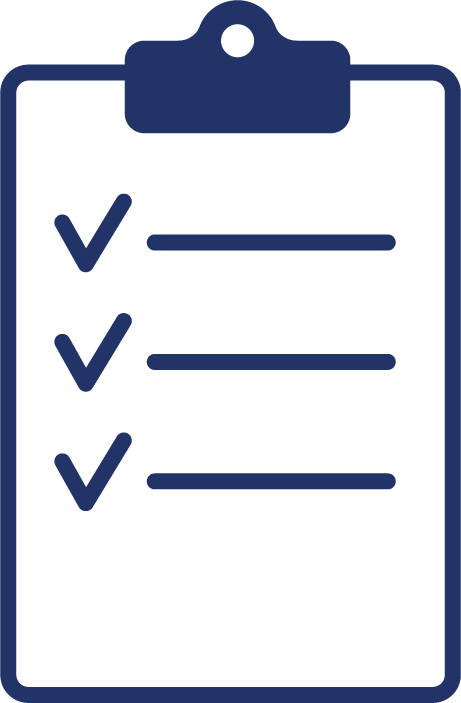 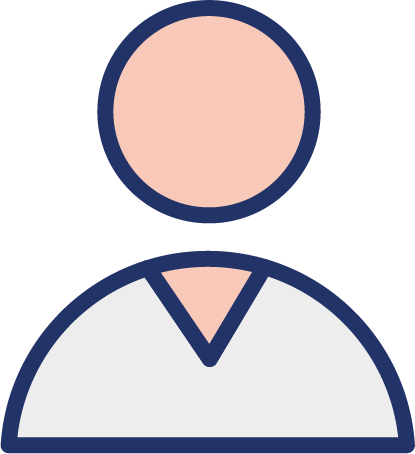 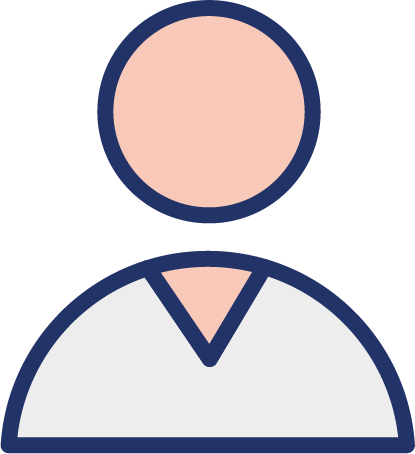 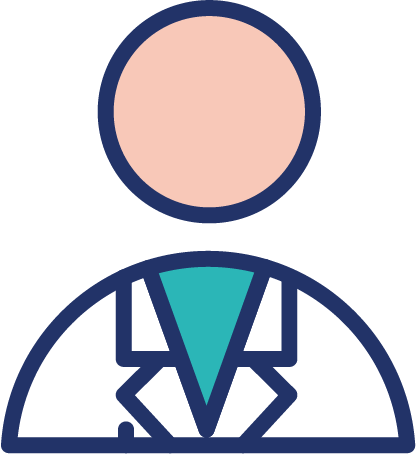 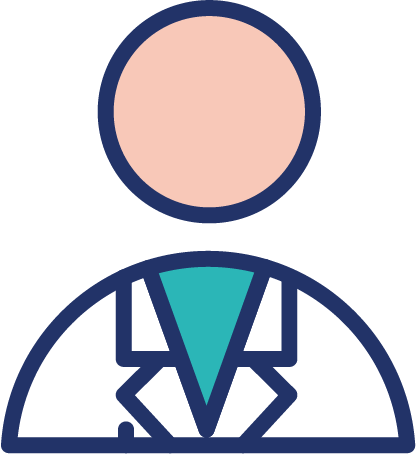 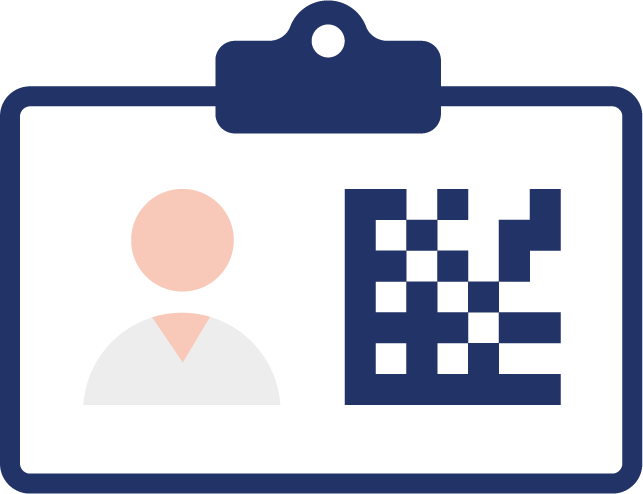 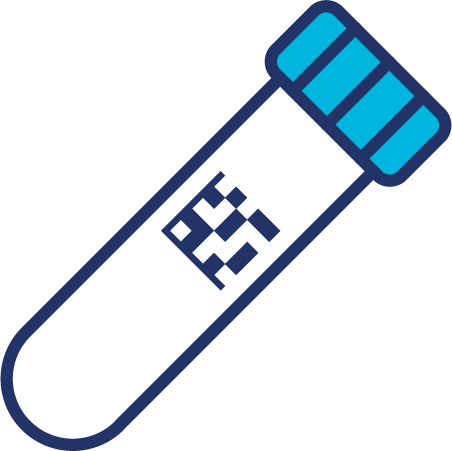 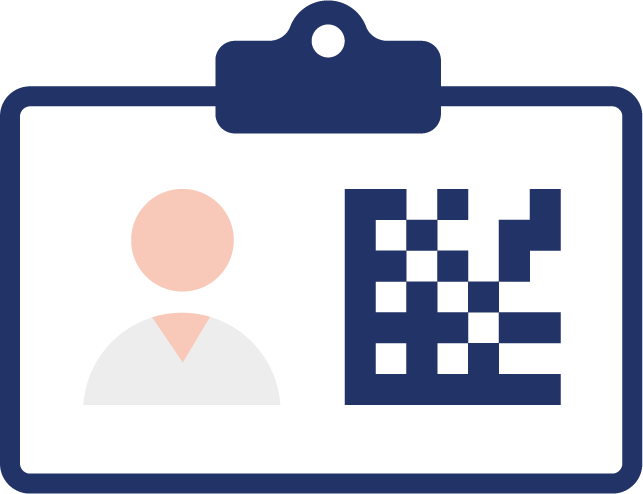 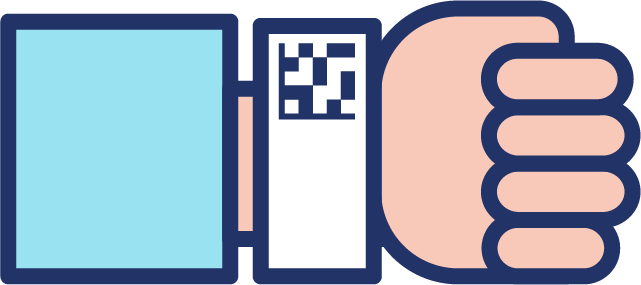 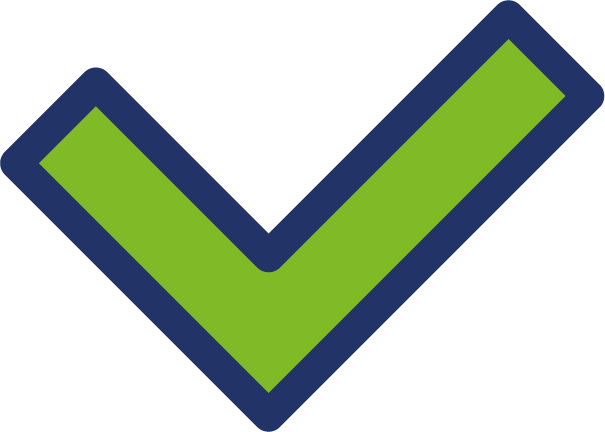 GLN/GSRN/SRIN
GLN/GSRN/SRIN
GSRN
GSRN/SRIN
GTIN
The HCP (doctor, nurse or phlebotomist) selects a patient from a pending collections list
The HCP scans  the patient’s ID (where available) and verifies in the system that it is the correct patient
Patient verbally confirms 
their identfication details
The HCP can proceed by scanning the staff ID card
The PPID system checks the unique identifier before allowing the HCP to continue
The HCP selects & scans the corrects sample tubes for the test required
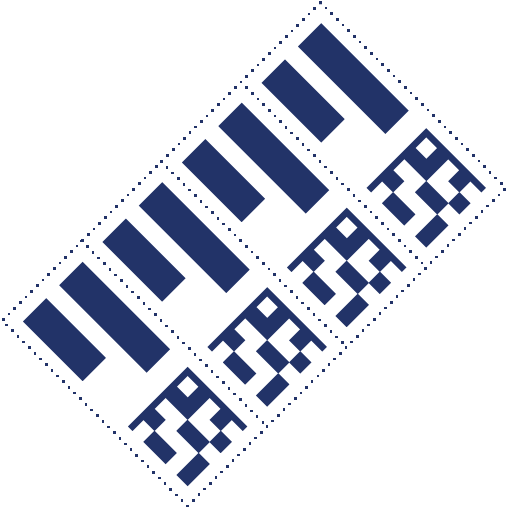 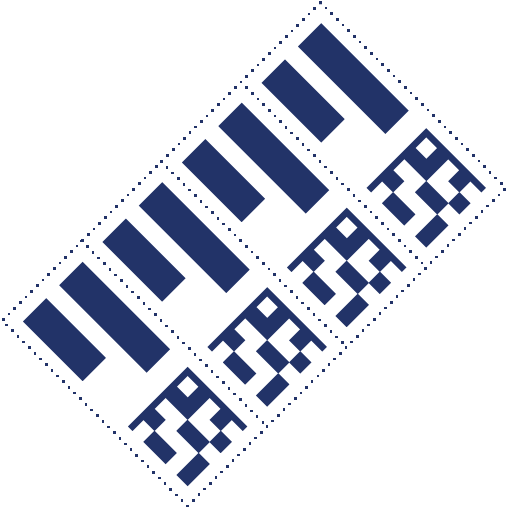 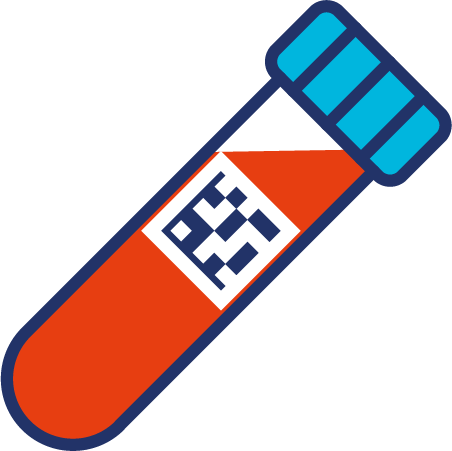 Sample taken from Patient
The HCP captures the  collection in the system and the required specimen labels are printed
Pathology sample collection process
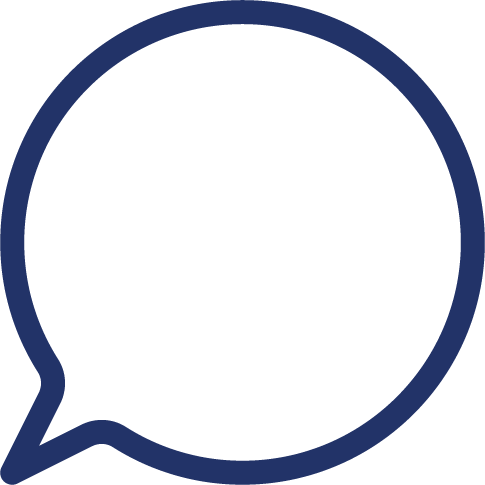 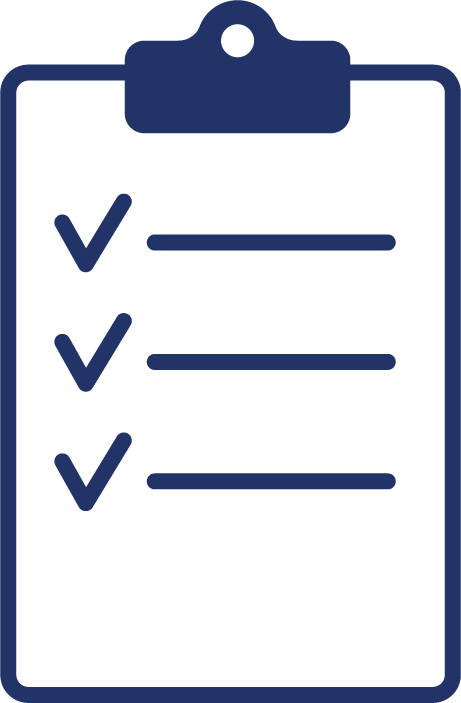 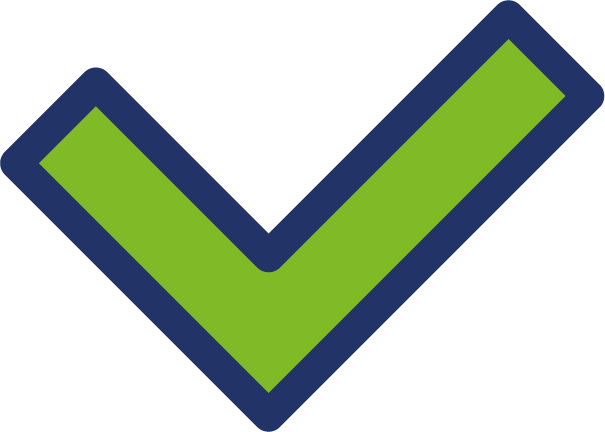 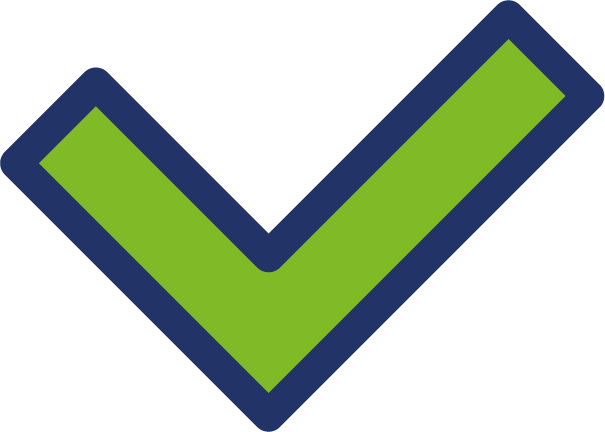 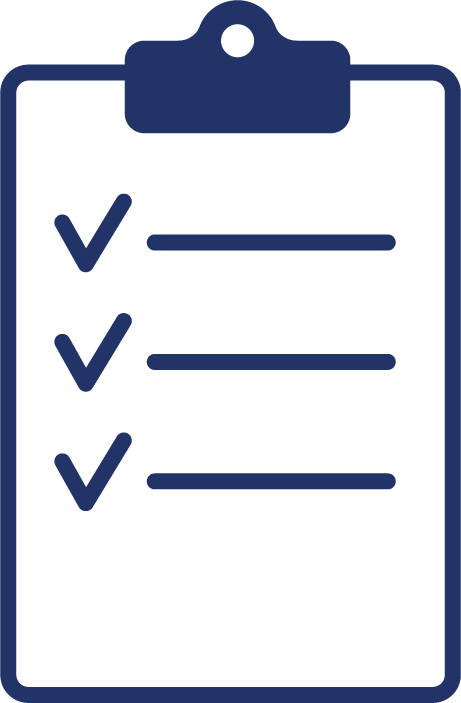 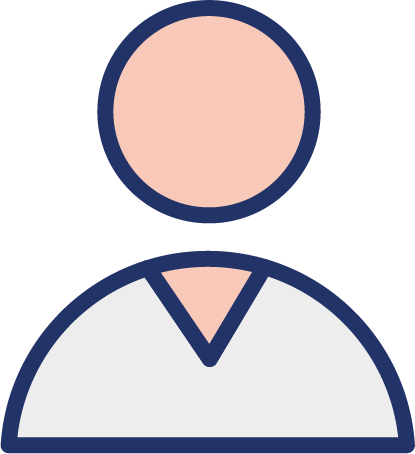 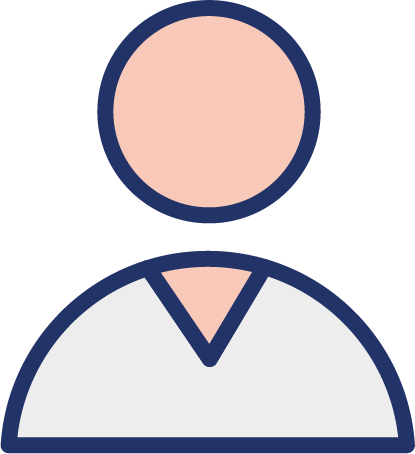 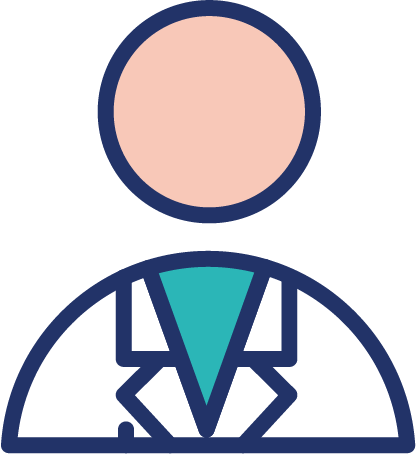 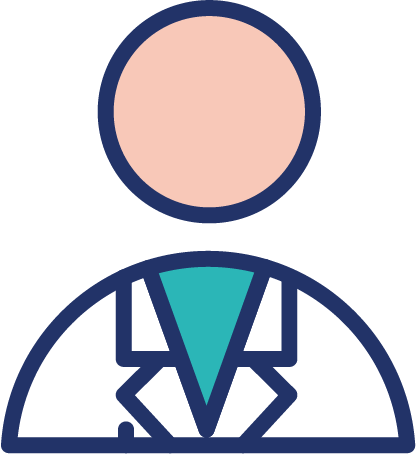 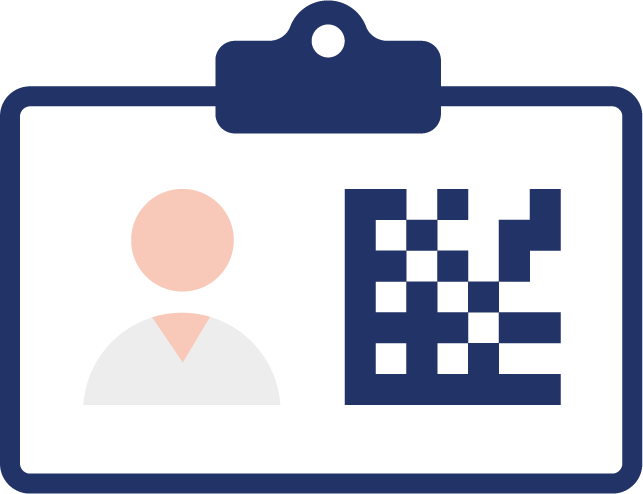 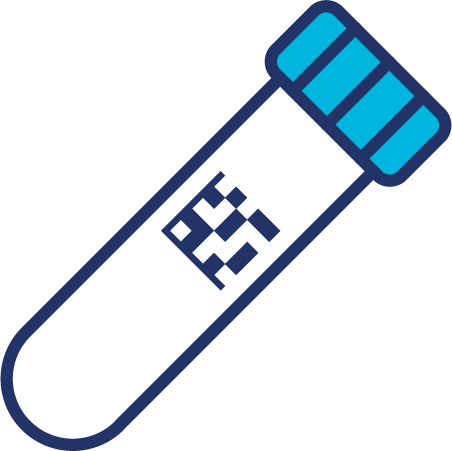 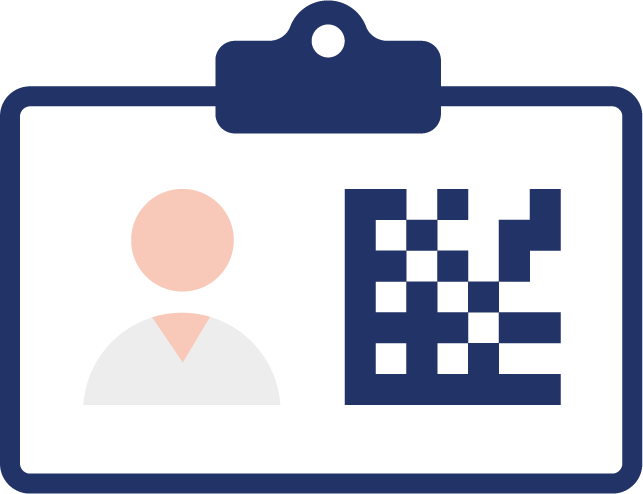 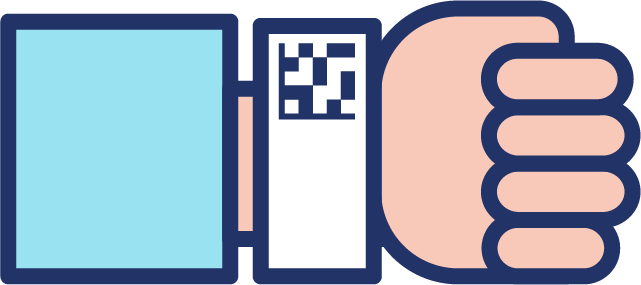 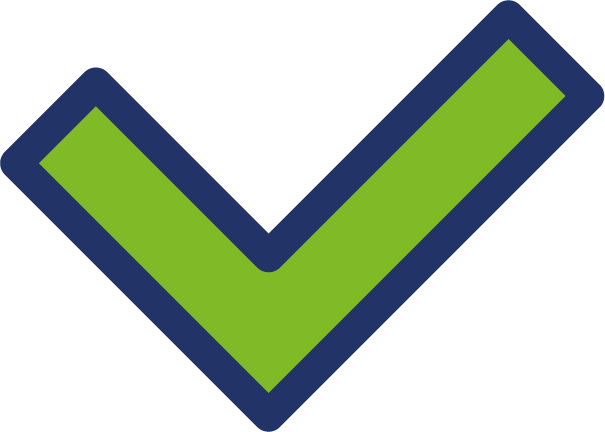 GLN/GSRN/SRIN
GLN/GSRN/SRIN
GSRN
GSRN/SRIN
GTIN
The HCP (doctor, nurse or phlebotomist) selects a patient from a pending collections list
The HCP scans  the patient’s ID (where available) and verifies in the system that it is the correct patient
Patient verbally confirms 
their identfication details
The HCP can proceed by scanning the staff ID card
The PPID system checks the unique identifier before allowing the HCP to continue
The HCP selects & scans the corrects sample tubes for the test required
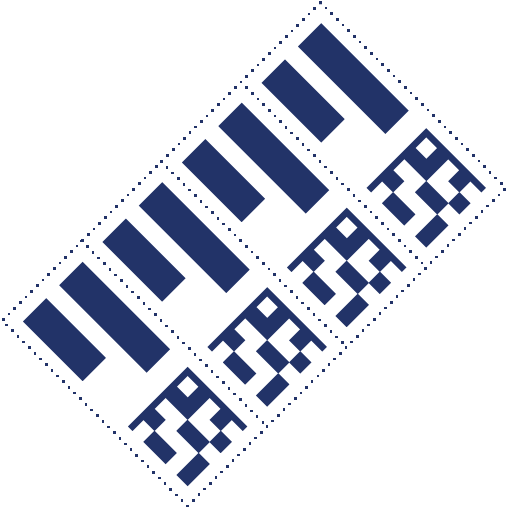 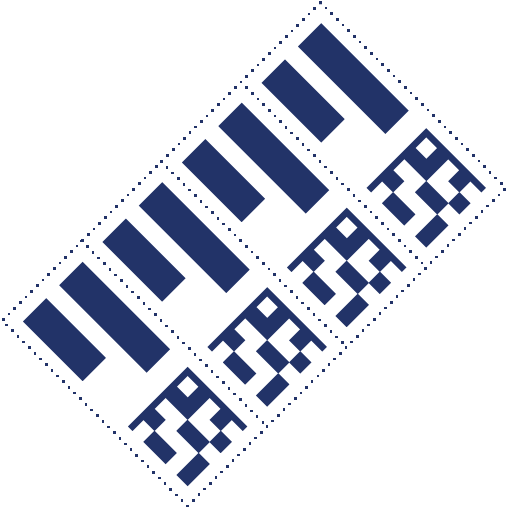 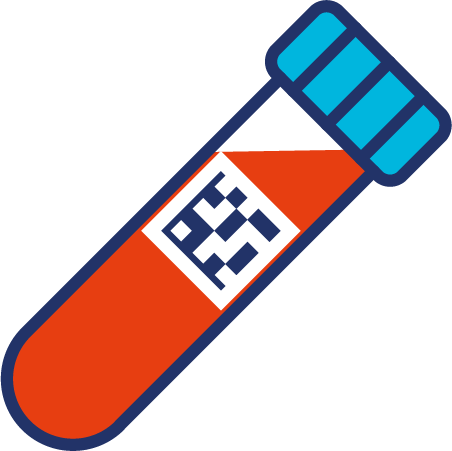 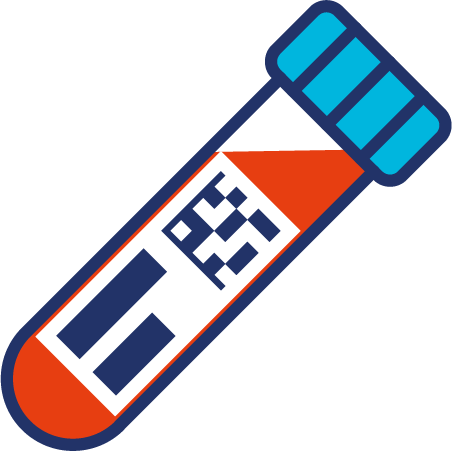 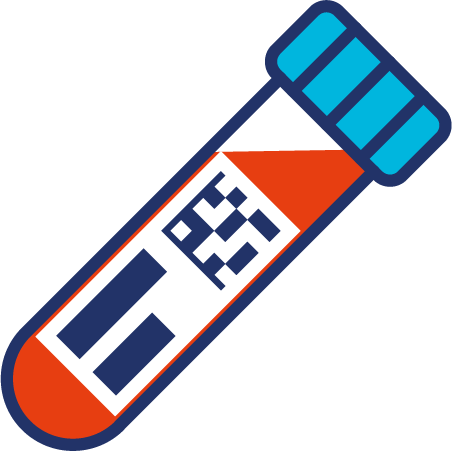 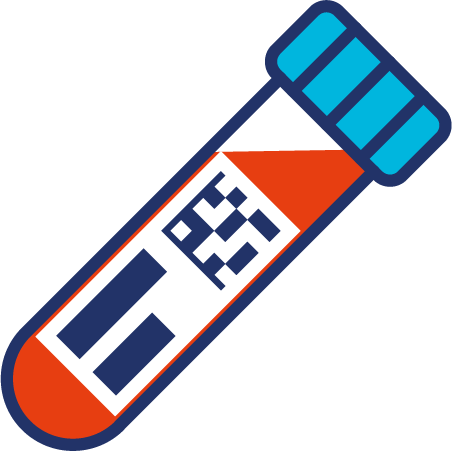 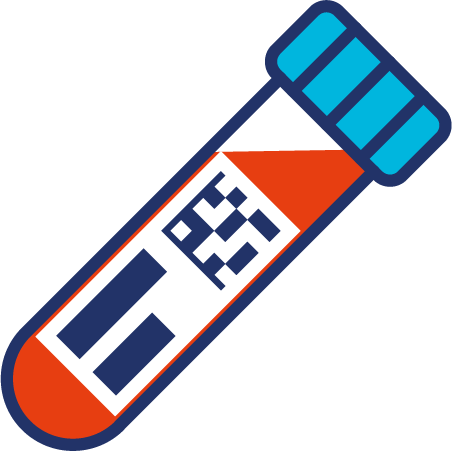 Sample taken from Patient
GSRN/SRIN
The labels are attached to each sample tube at the point of sample collection whilst the patient is present
The HCP captures the  collection in the system and the required specimen labels are printed
Pathology sample collection process
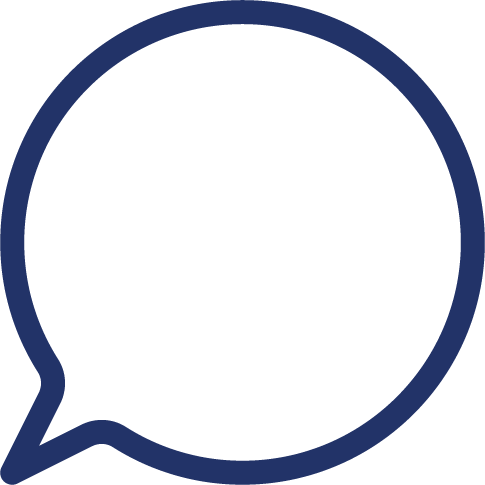 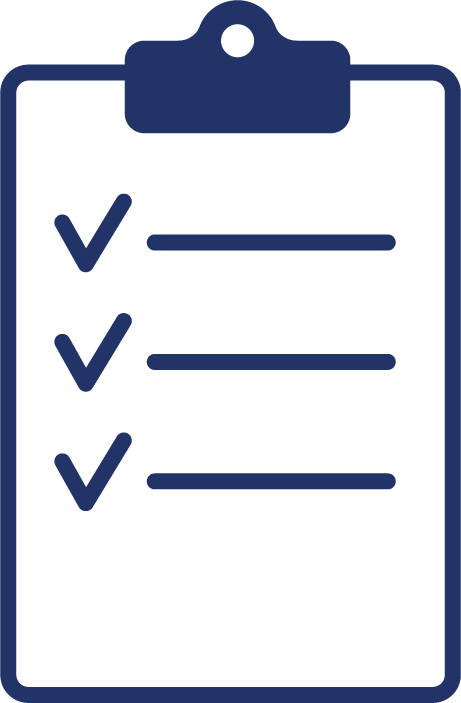 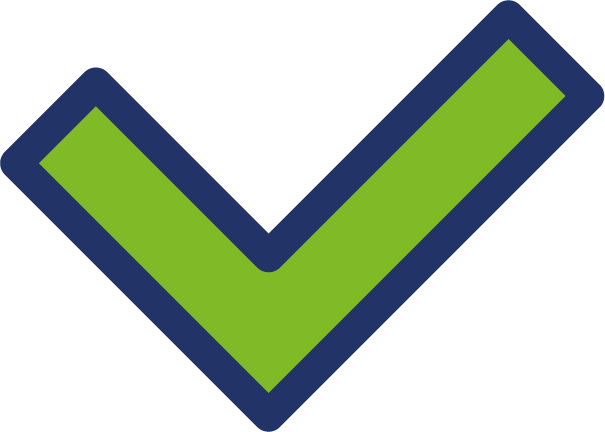 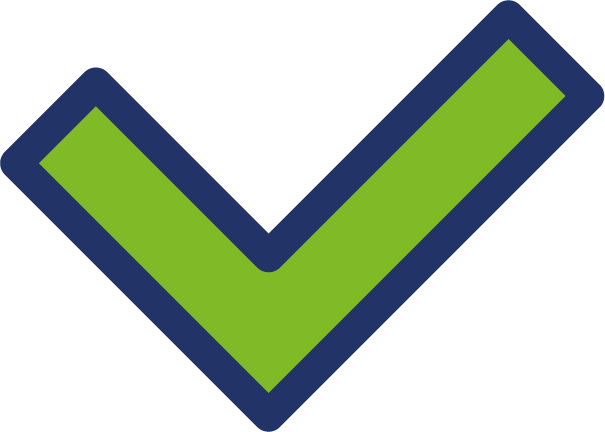 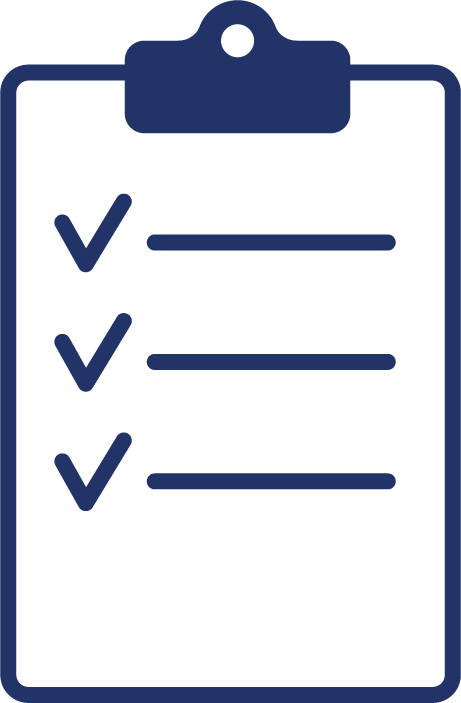 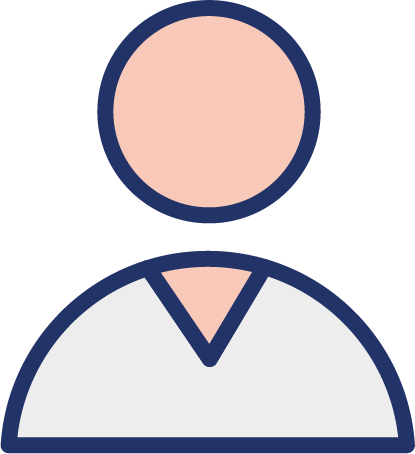 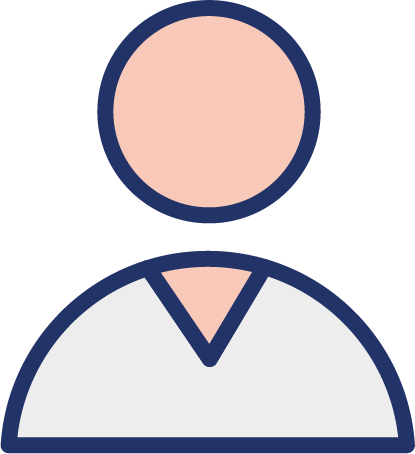 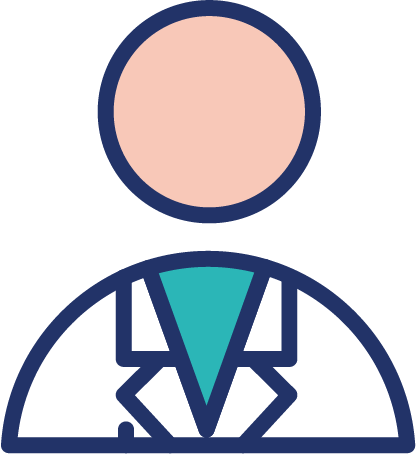 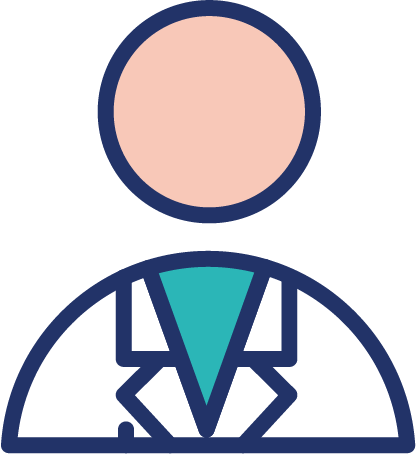 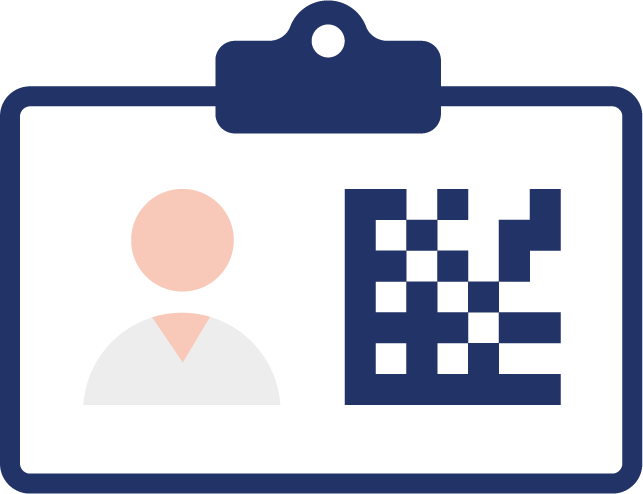 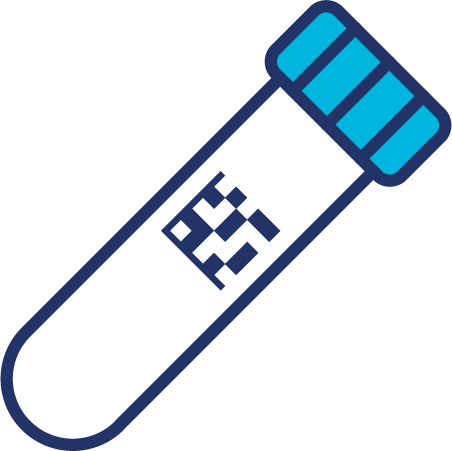 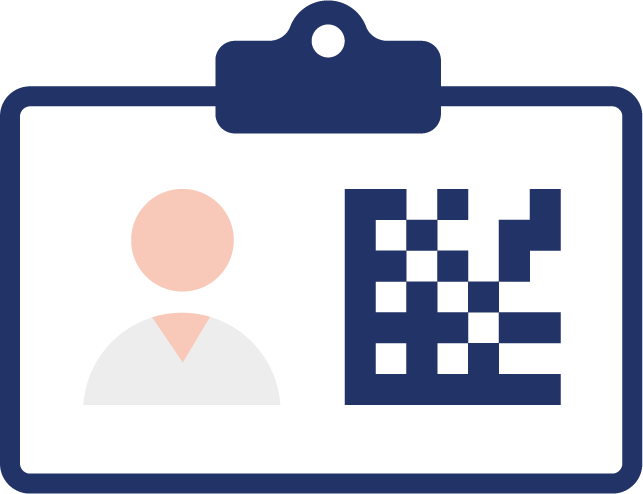 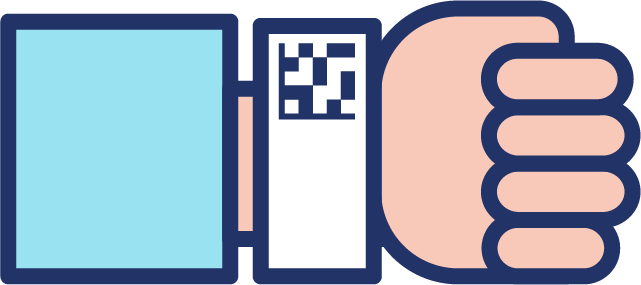 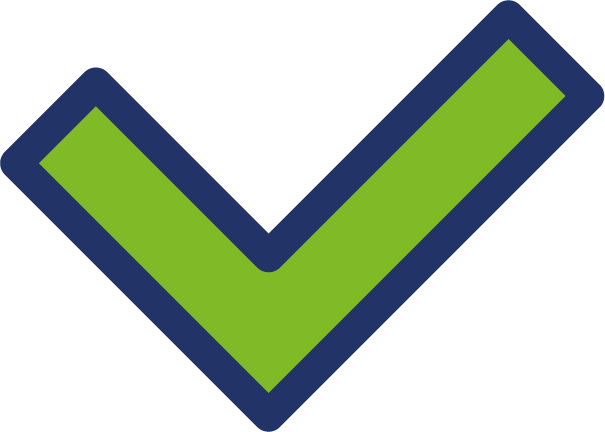 GLN/GSRN/SRIN
GLN/GSRN/SRIN
GSRN
GSRN/SRIN
GTIN
The HCP (doctor, nurse or phlebotomist) selects a patient from a pending collections list
The HCP scans  the patient’s ID (where available) and verifies in the system that it is the correct patient
Patient verbally confirms 
their identfication details
The HCP can proceed by scanning the staff ID card
The PPID system checks the unique identifier before allowing the HCP to continue
The HCP selects & scans the corrects sample tubes for the test required
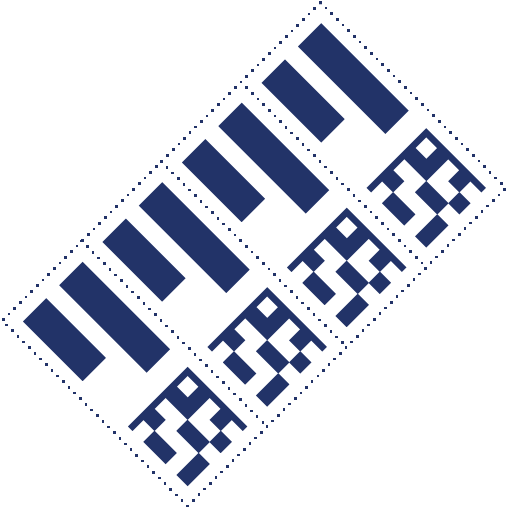 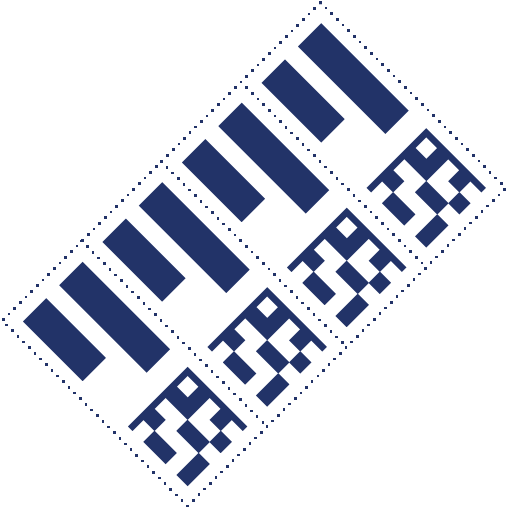 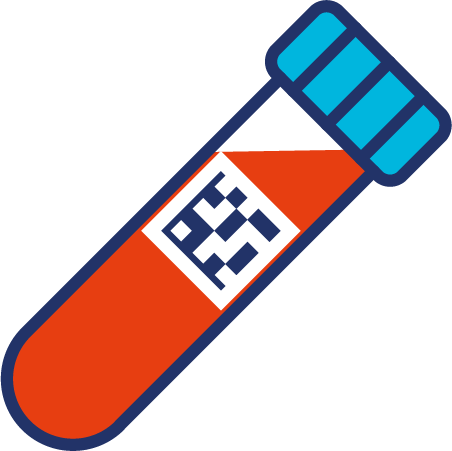 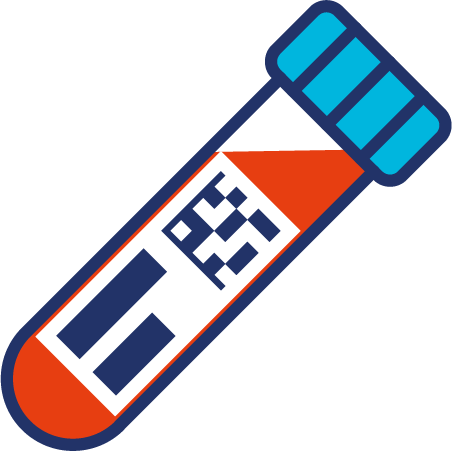 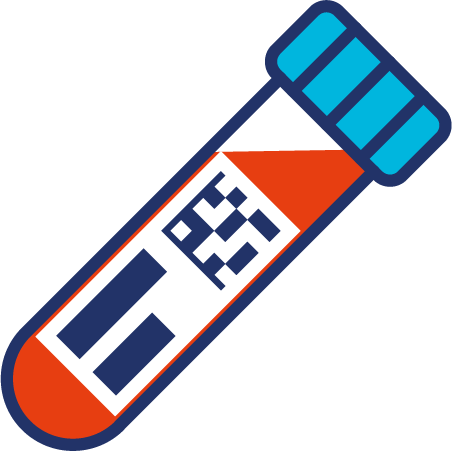 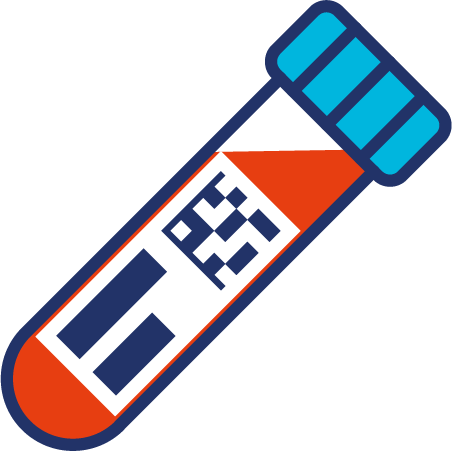 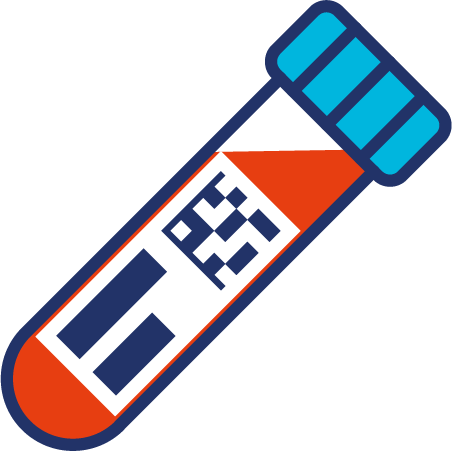 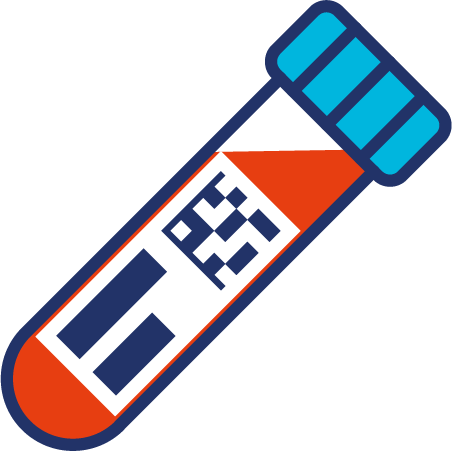 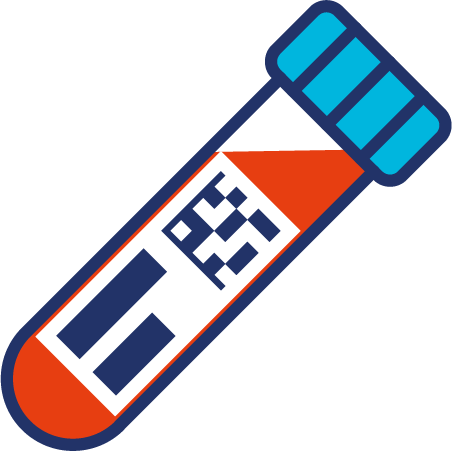 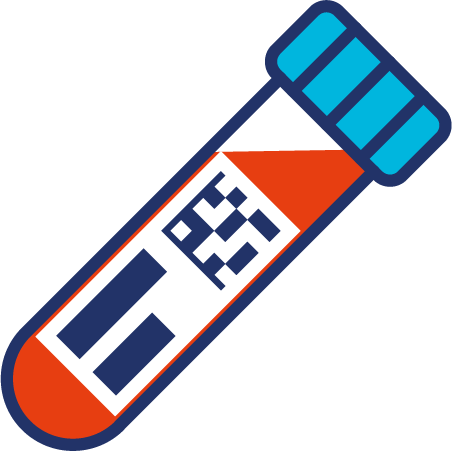 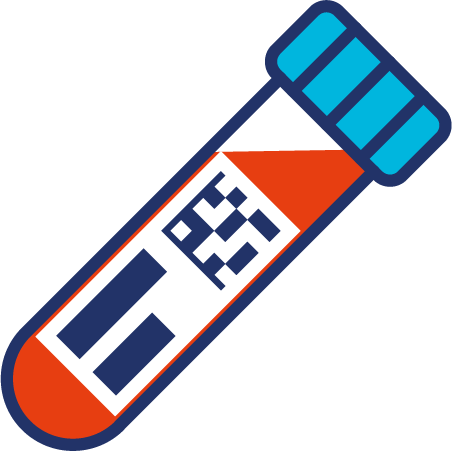 Sample taken from Patient
GSRN/SRIN
GLN/GSRN/SRIN/SSCC
The labels are attached to each sample tube at the point of sample collection whilst the patient is present
The HCP captures the  collection in the system and the required specimen labels are printed
Samples are sent to the Pathology Lab and scanned at pick up and drop off
Pathology sample collection process
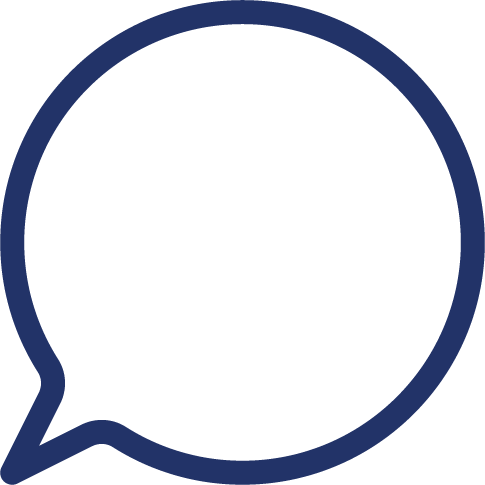 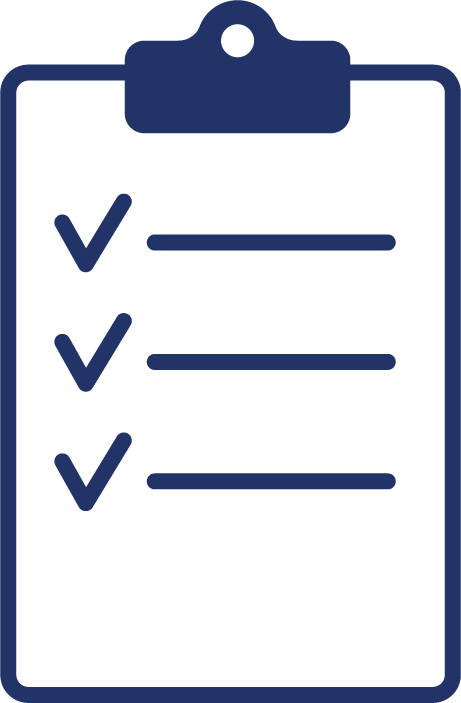 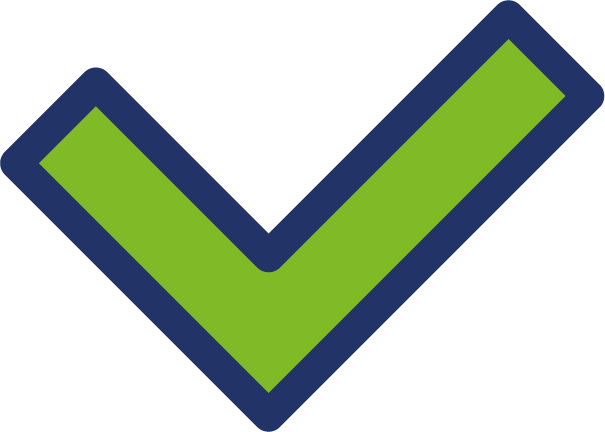 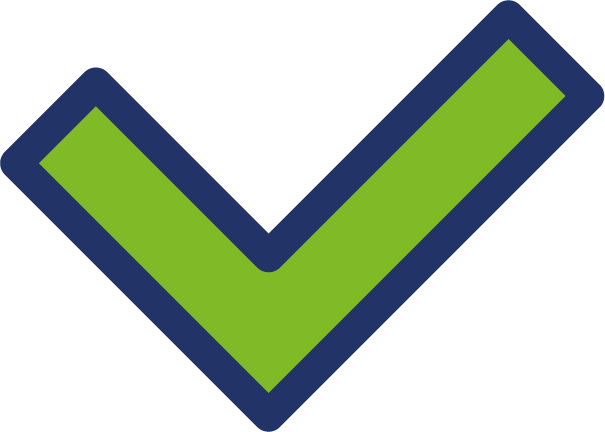 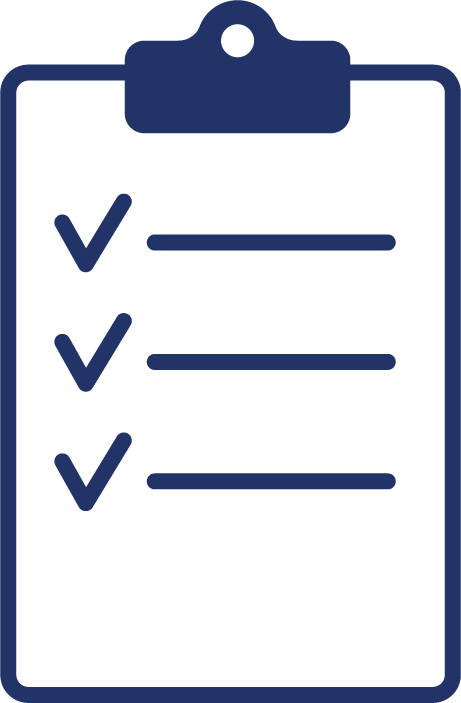 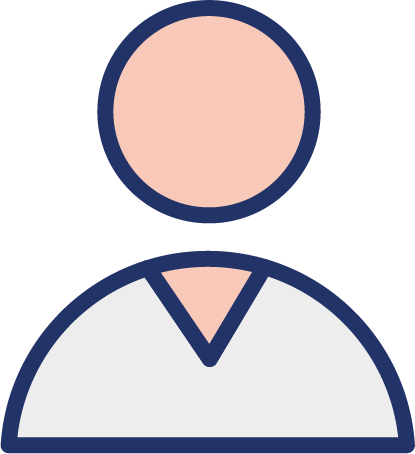 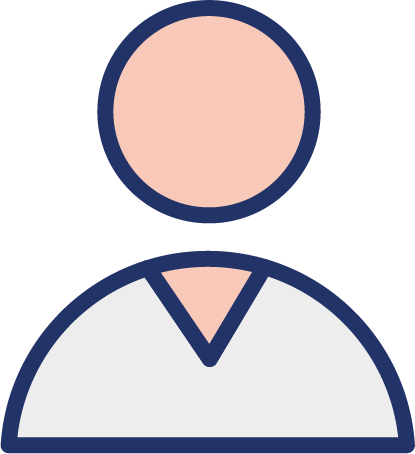 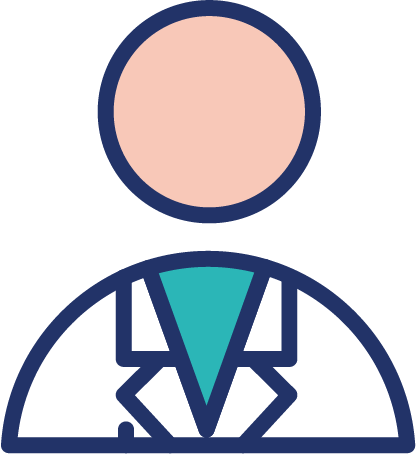 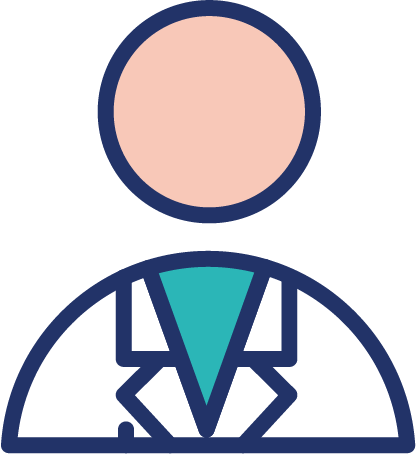 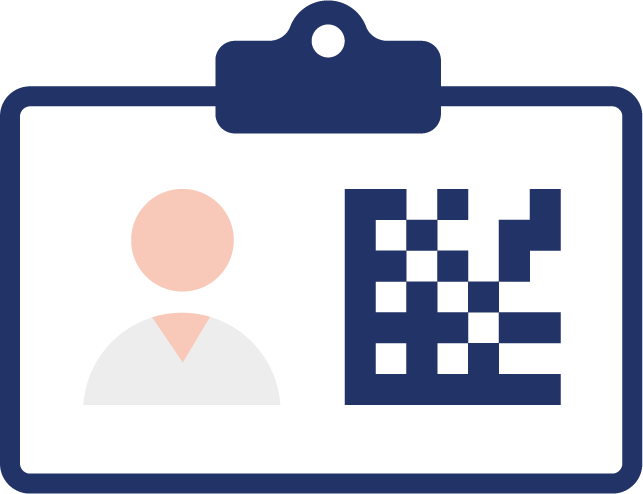 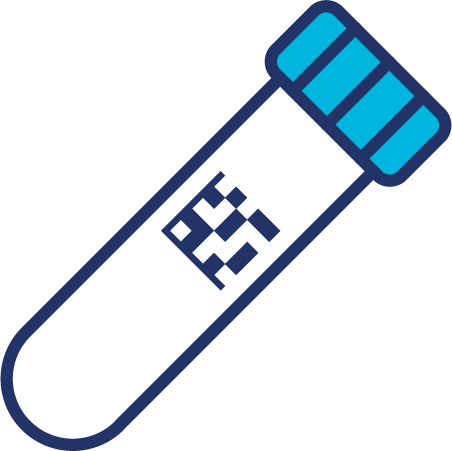 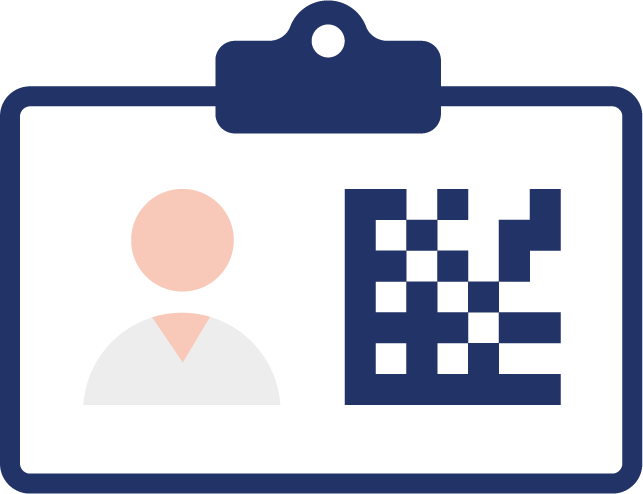 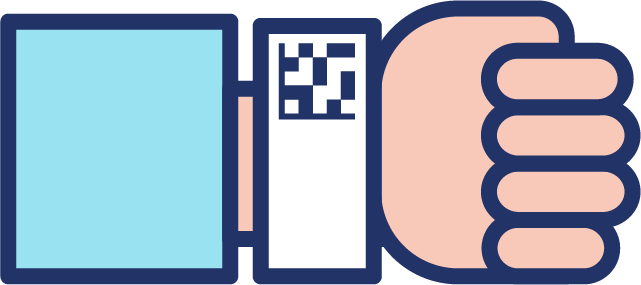 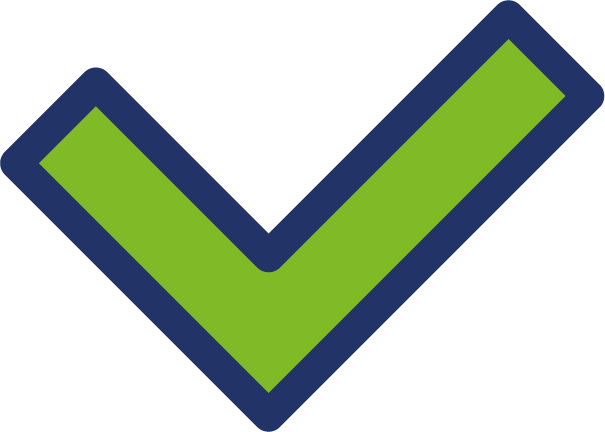 GLN/GSRN/SRIN
GLN/GSRN/SRIN
GSRN
GSRN/SRIN
GTIN
The HCP (doctor, nurse or phlebotomist) selects a patient from a pending collections list
The HCP scans  the patient’s ID (where available) and verifies in the system that it is the correct patient
Patient verbally confirms 
their identfication details
The HCP can proceed by scanning the staff ID card
The PPID system checks the unique identifier before allowing the HCP to continue
The HCP selects & scans the corrects sample tubes for the test required
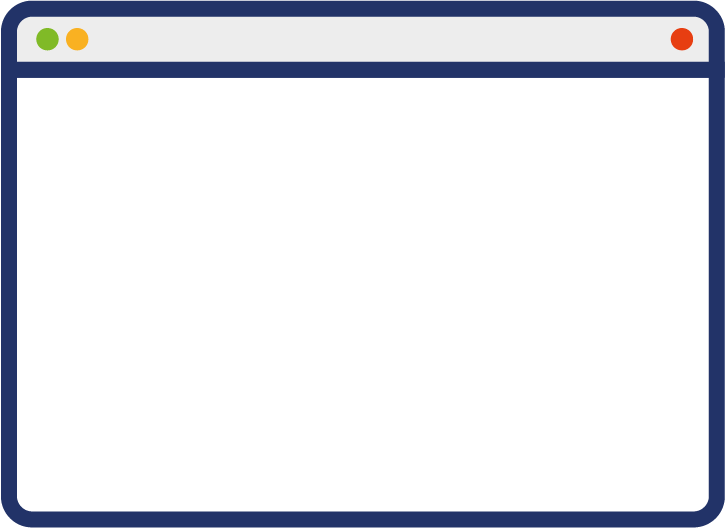 LIMS
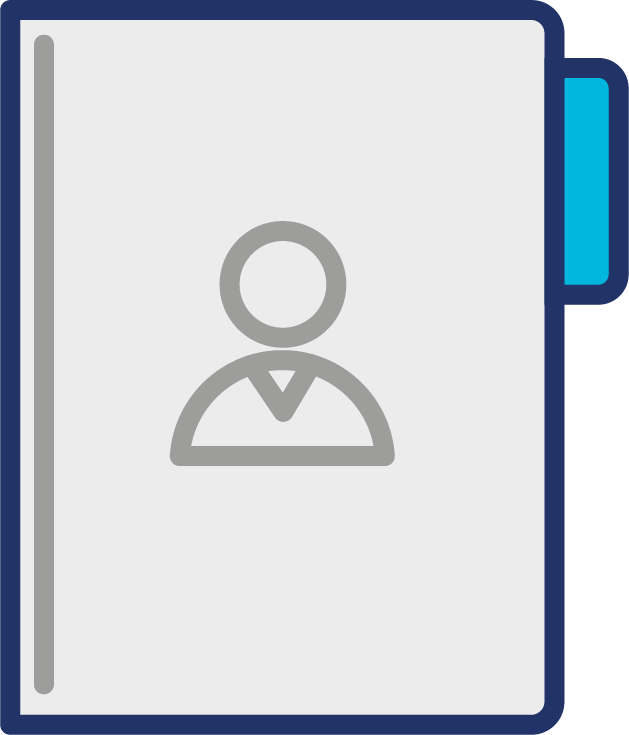 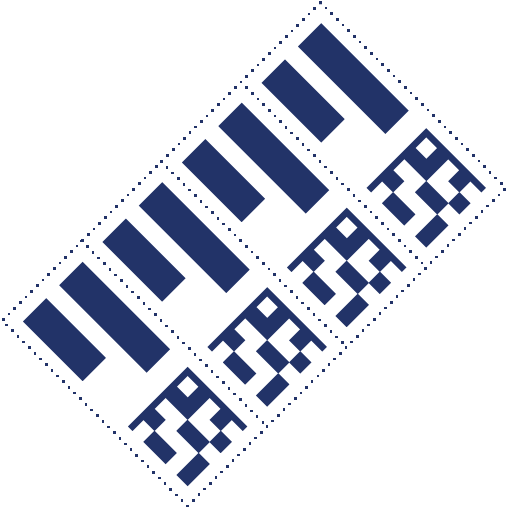 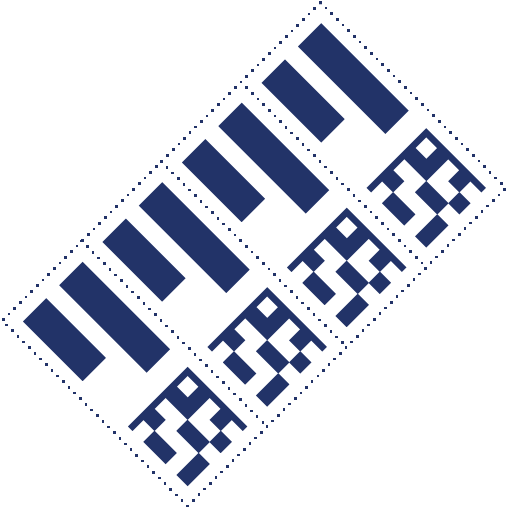 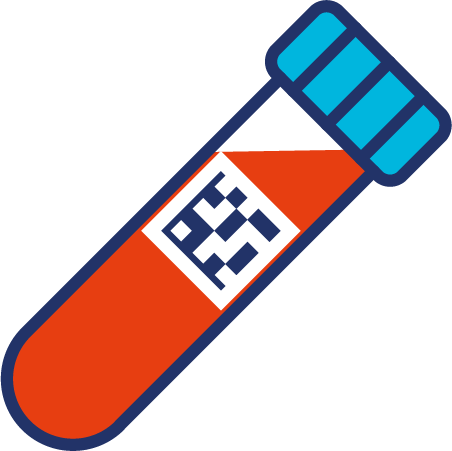 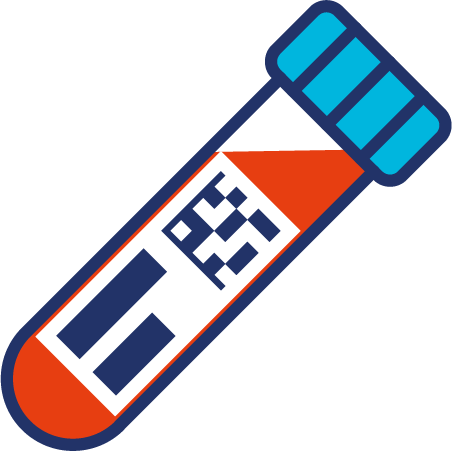 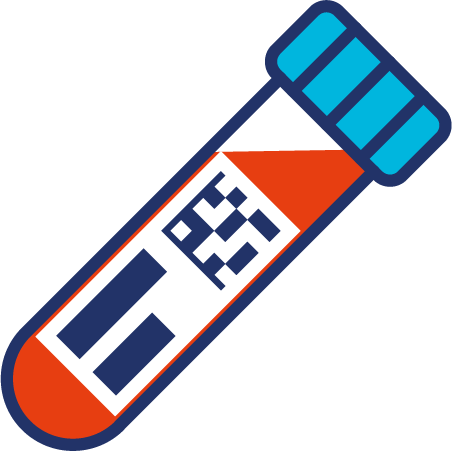 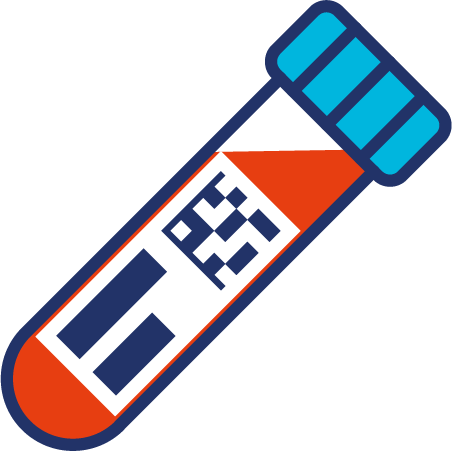 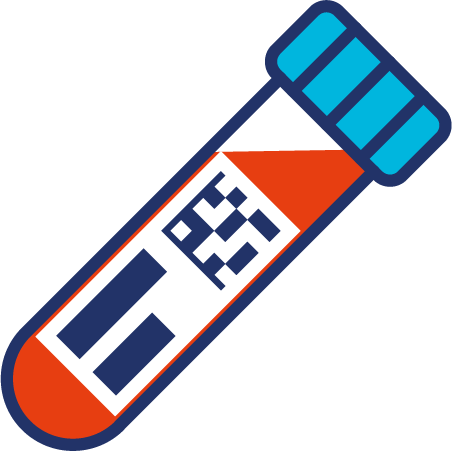 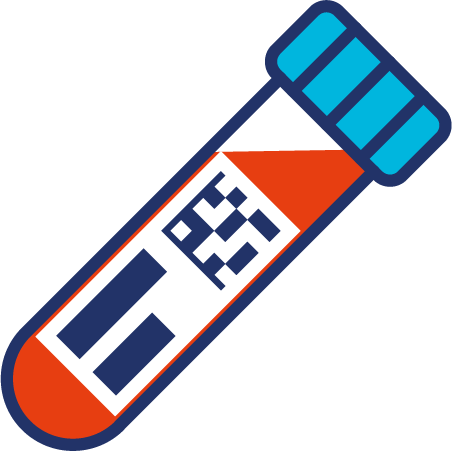 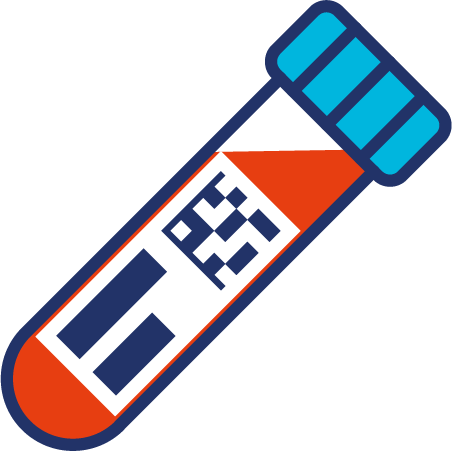 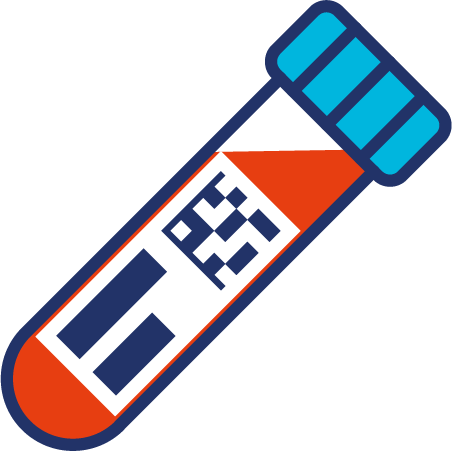 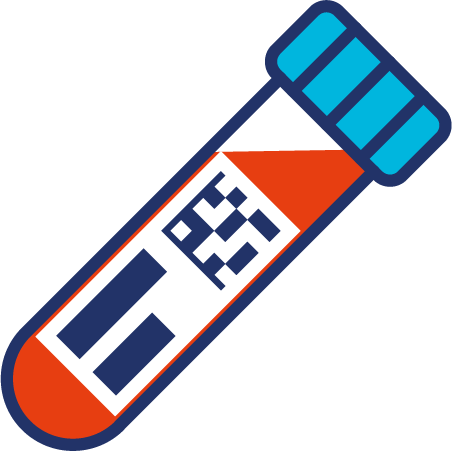 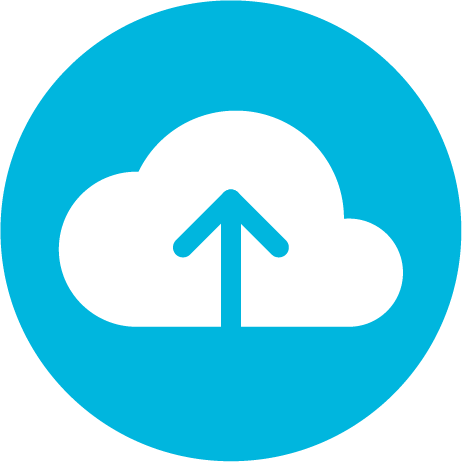 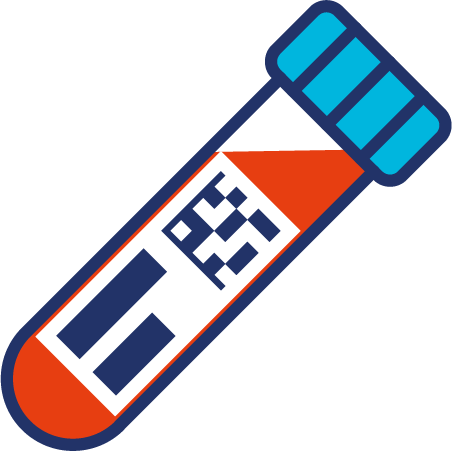 Sample taken from Patient
GSRN/SRIN
GLN/GSRN/SRIN/SSCC
GSRN/SRIN
The labels are attached to each sample tube at the point of sample collection whilst the patient is present
The HCP captures the  collection in the system and the required specimen labels are printed
Samples are sent to the Pathology Lab and scanned at pick up and drop off
Sample is scanned and tracked through the LIMS system and results are captured against patient record in the EHR
*LIMS Laboratory Information management system
Pathology sample collection process
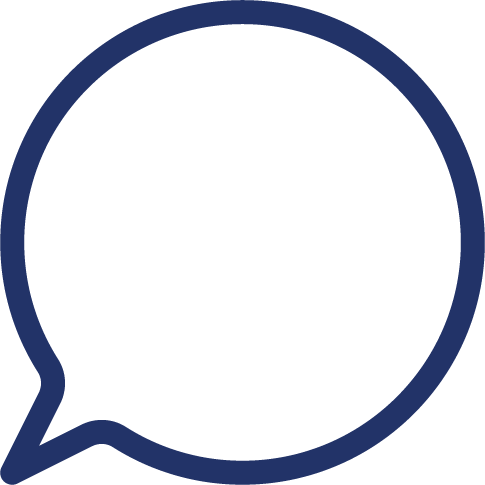 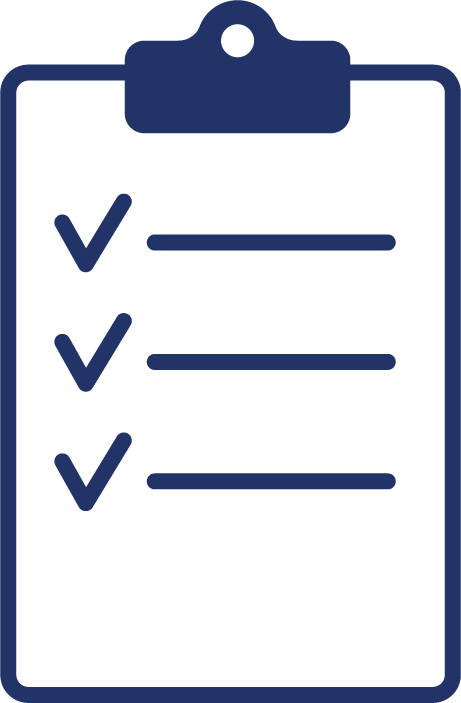 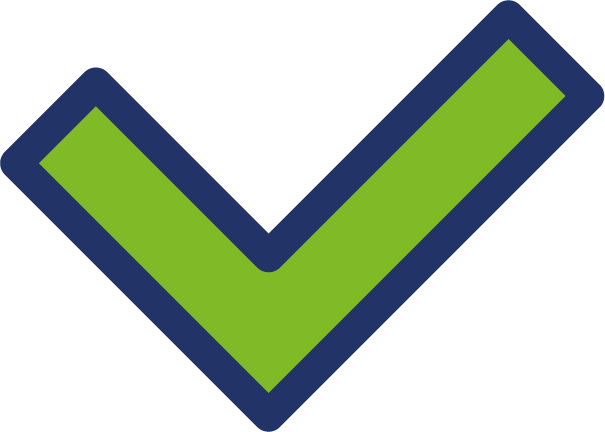 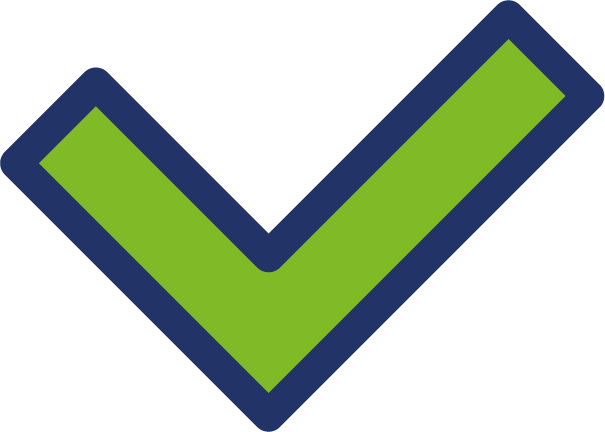 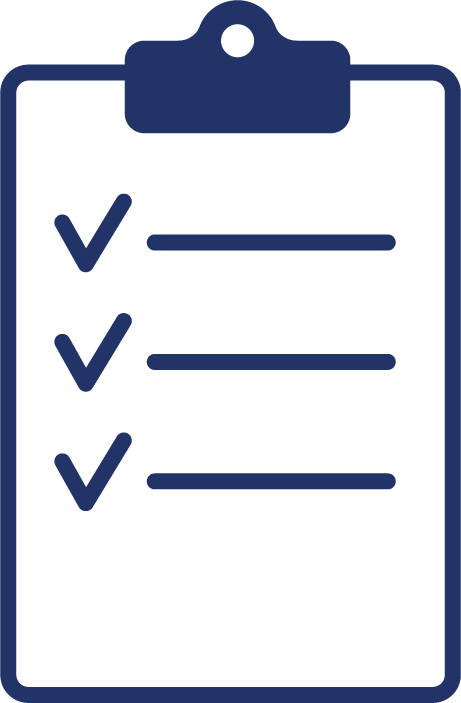 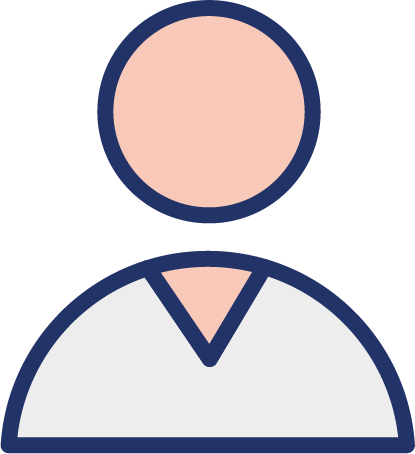 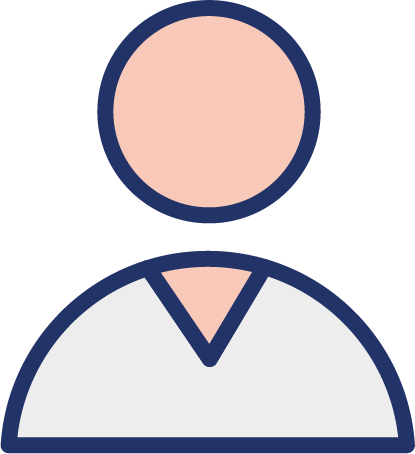 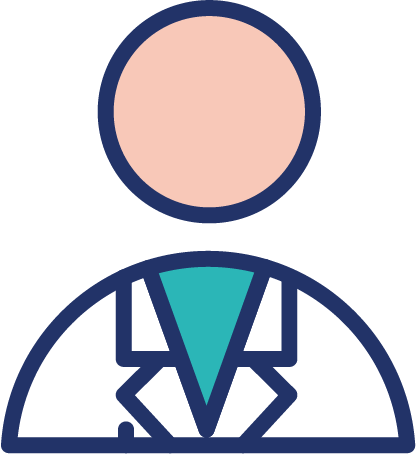 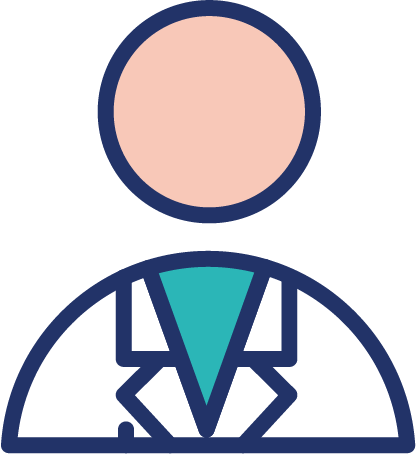 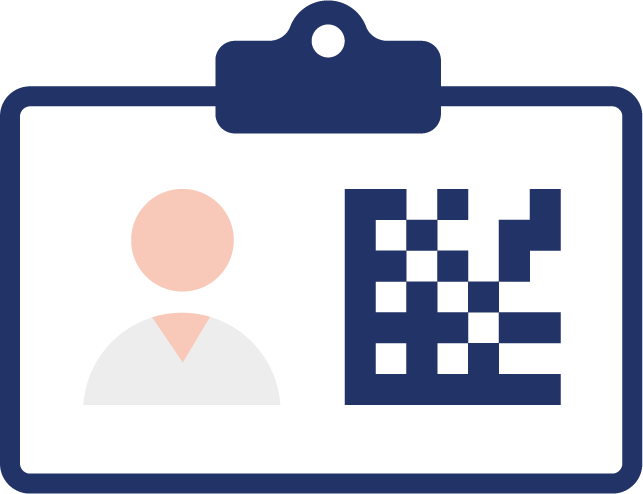 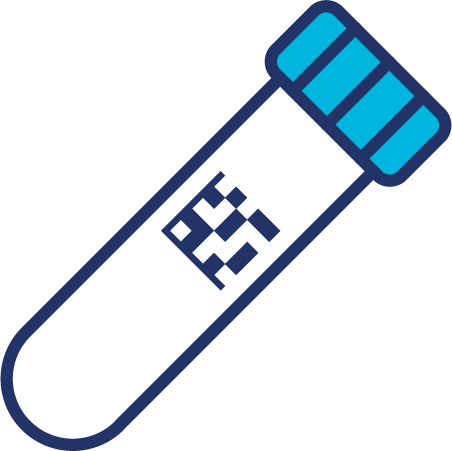 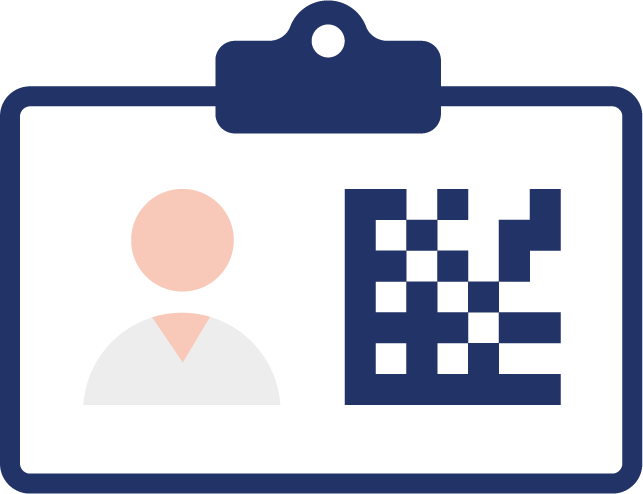 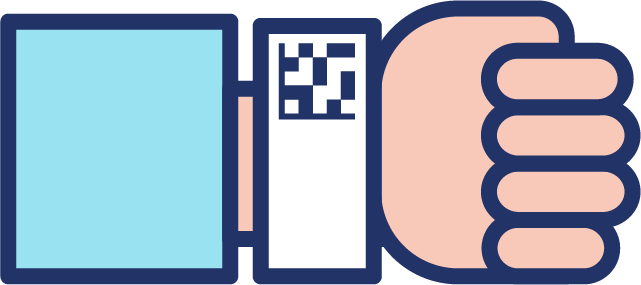 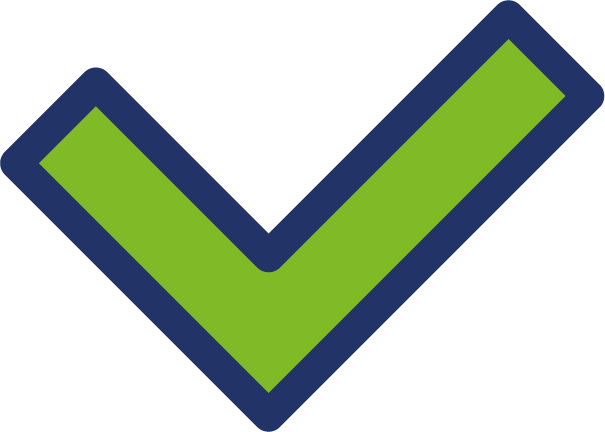 GLN/GSRN/SRIN
GLN/GSRN/SRIN
GSRN
GSRN/SRIN
GTIN
The HCP (doctor, nurse or phlebotomist) selects a patient from a pending collections list
The HCP scans  the patient’s ID (where available) and verifies in the system that it is the correct patient
Patient verbally confirms 
their identfication details
The HCP can proceed by scanning the staff ID card
The PPID system checks the unique identifier before allowing the HCP to continue
The HCP selects & scans the corrects sample tubes for the test required
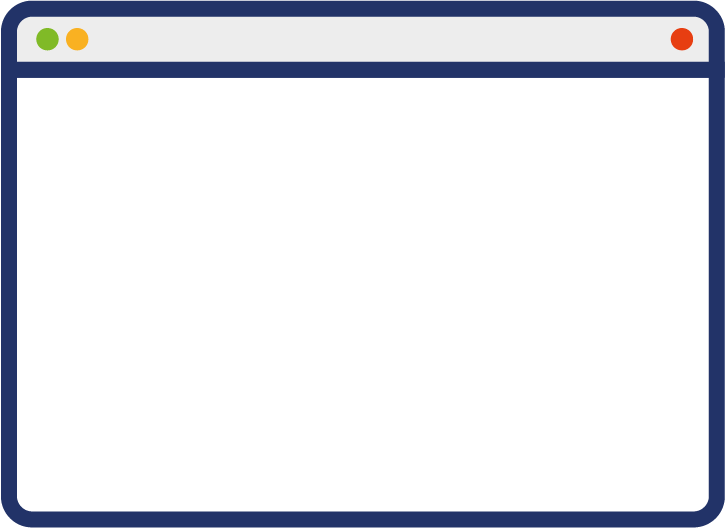 LIMS
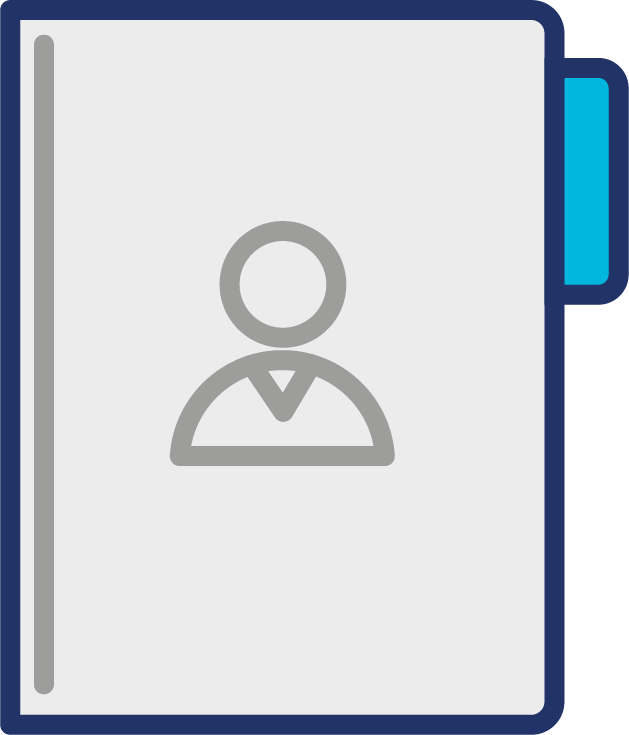 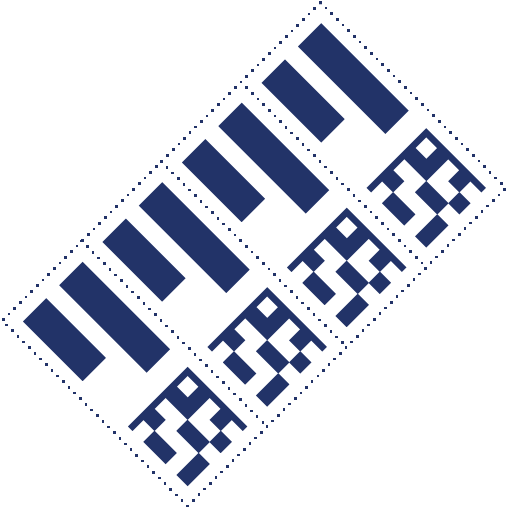 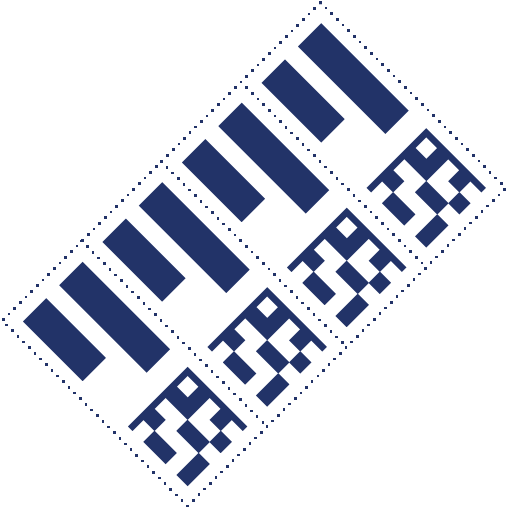 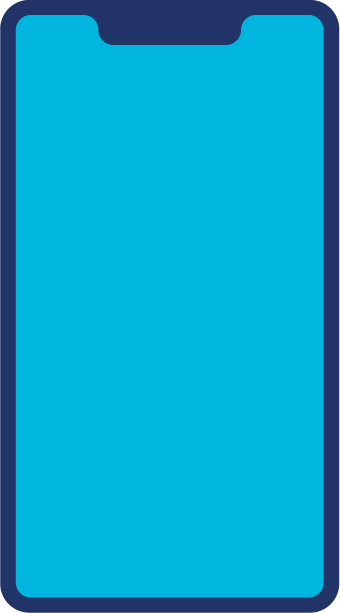 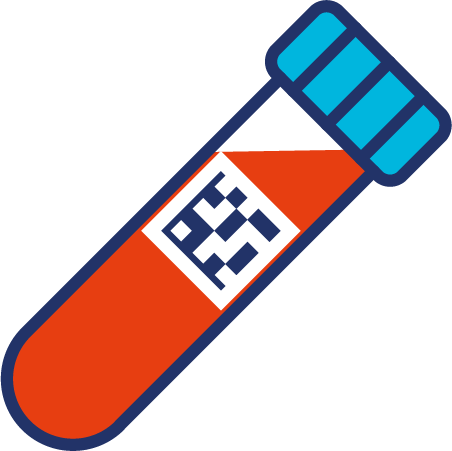 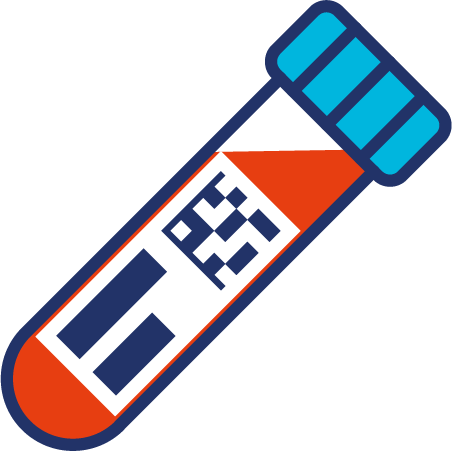 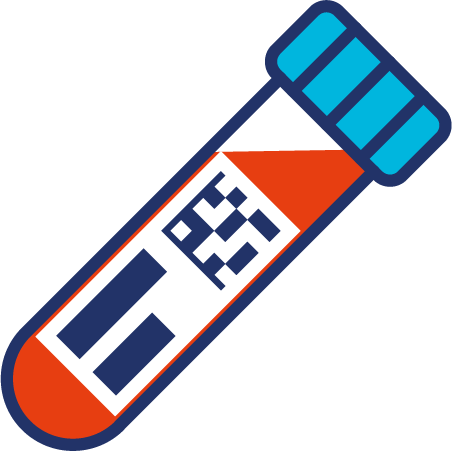 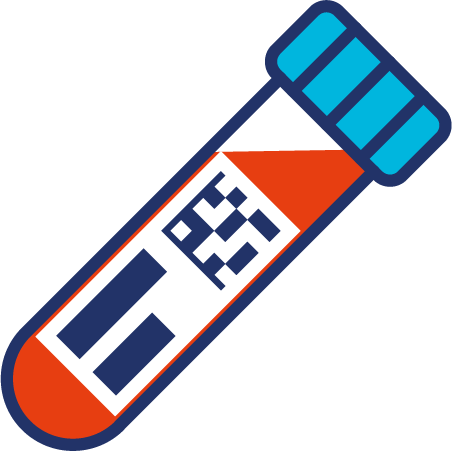 1
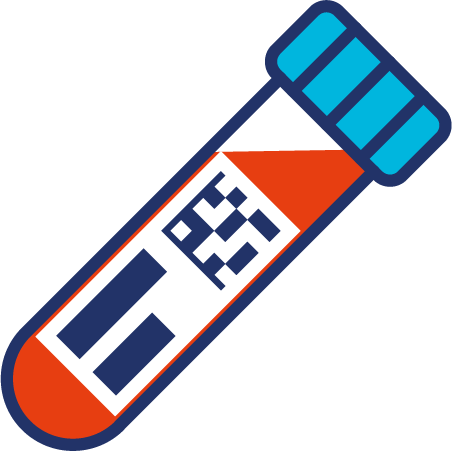 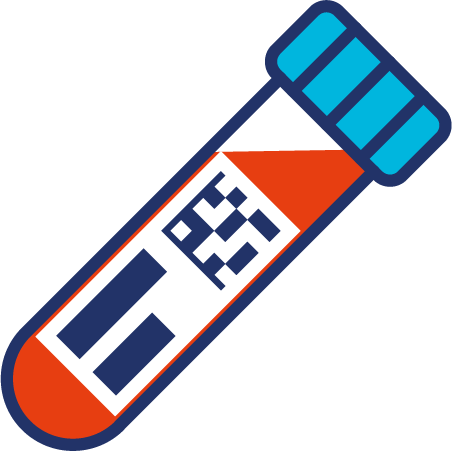 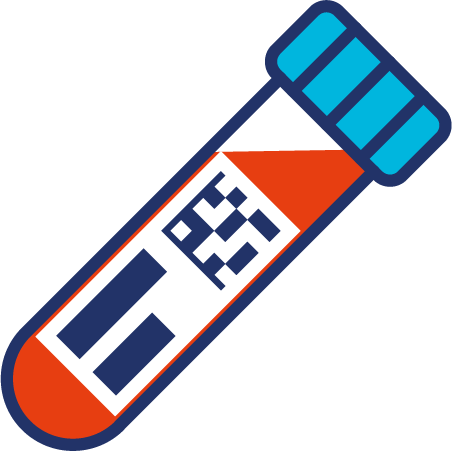 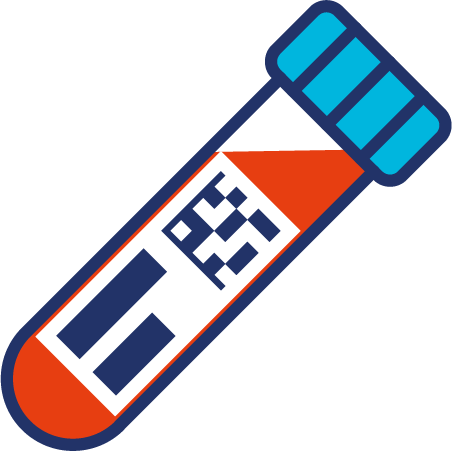 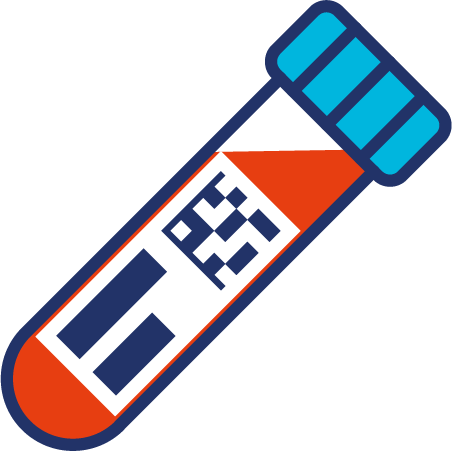 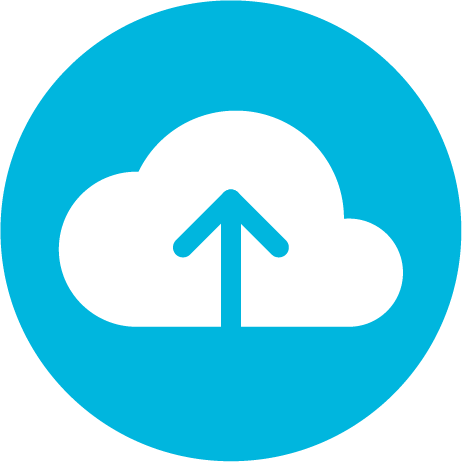 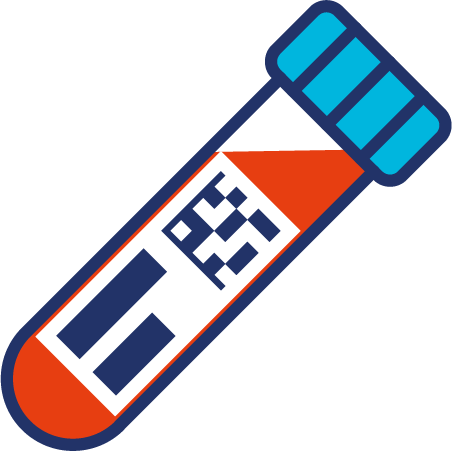 Sample taken from Patient
GSRN/SRIN
GLN/GSRN/SRIN/SSCC
GSRN/SRIN
GSRN/SRIN
The labels are attached to each sample tube at the point of sample collection whilst the patient is present
The HCP captures the  collection in the system and the required specimen labels are printed
Samples are sent to the Pathology Lab and scanned at pick up and drop off
Electronic alert sent to the test requestor to inform test results are available
Sample is scanned and tracked through the LIMS system and results are captured against patient record in the EHR
*LIMS Laboratory Information management system
Benefits
Clinical
Non clinical
Improved patient safety and outcomes by preventing errors.
Patients only need a single sample taken, reducing discomfort and inconvenience.
No delays in results and treatment due to error elimination.
Reduced risk of wrong results leading to incorrect diagnosis.
Reduced errors related to pathology collections
Better care for patients through reduced repeated processes
Automated process reduces lab data entry efforts.
Efficient and successful sample collections resulting in increased resource availability 
Electronic ordering and collection eliminates paper order readability and transcription incidents.